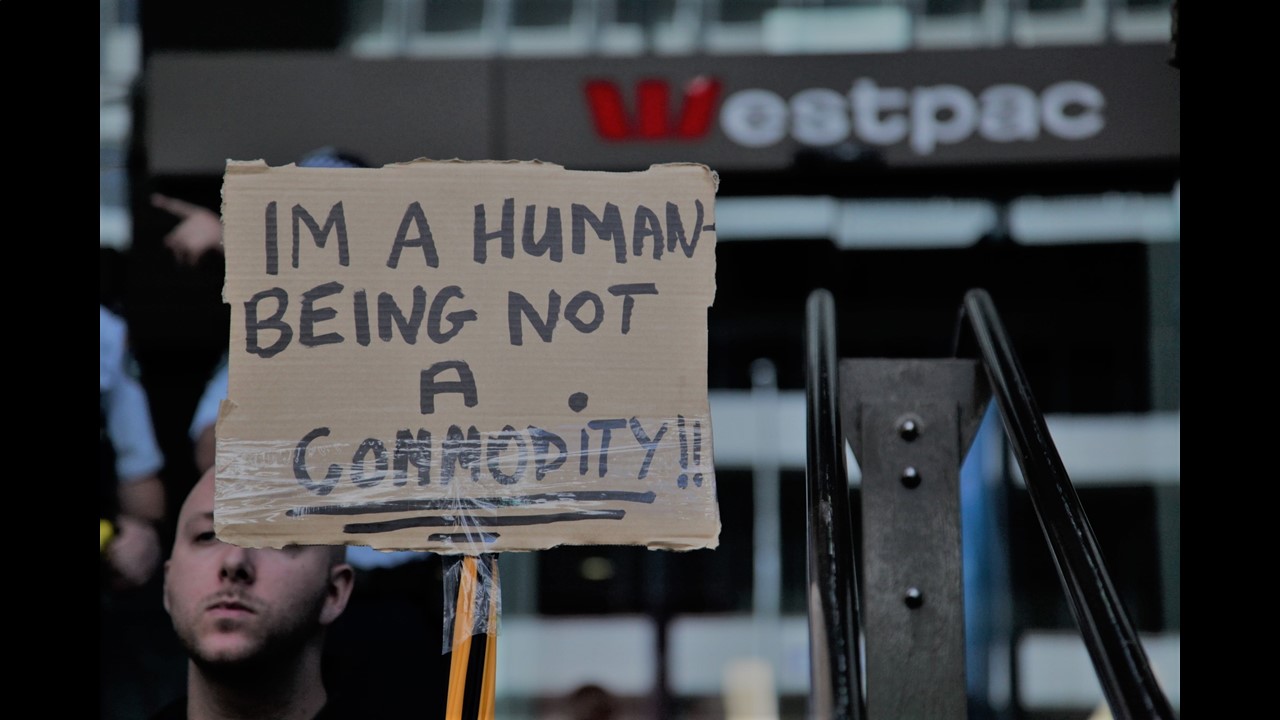 HOW
TO     WOW
Marco Gianotten
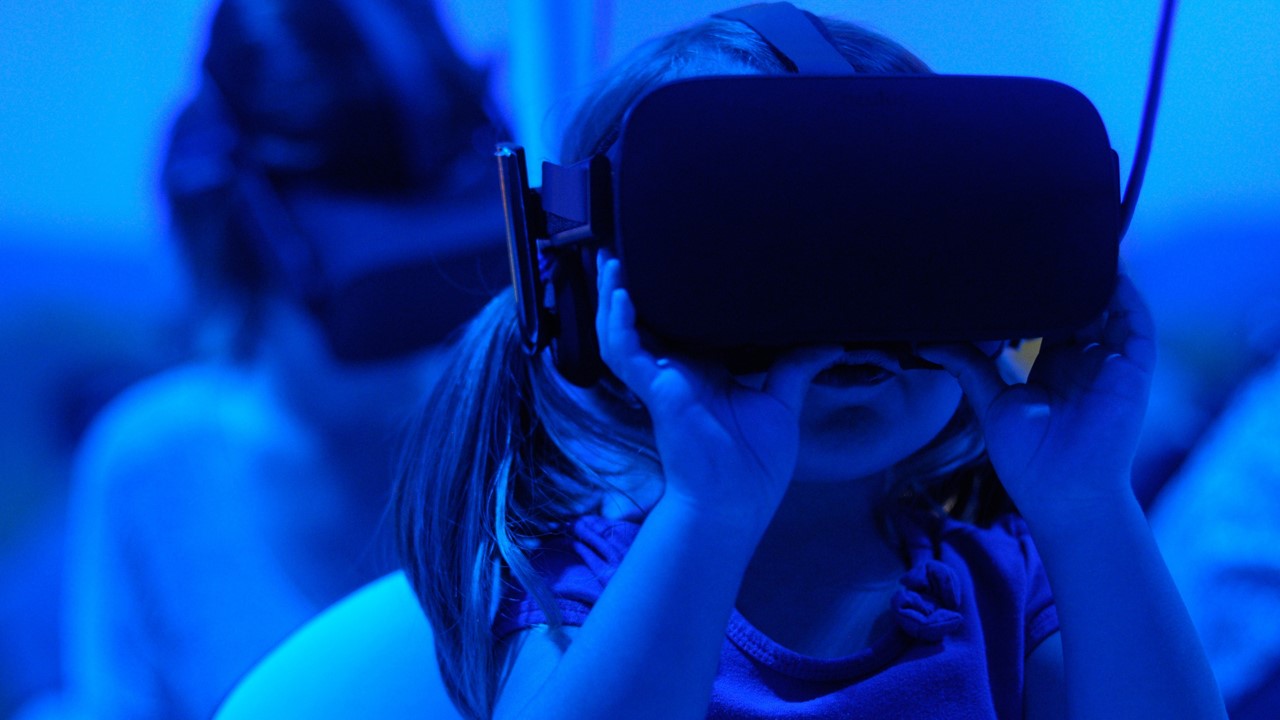 It’s all about experience, 
stupid!
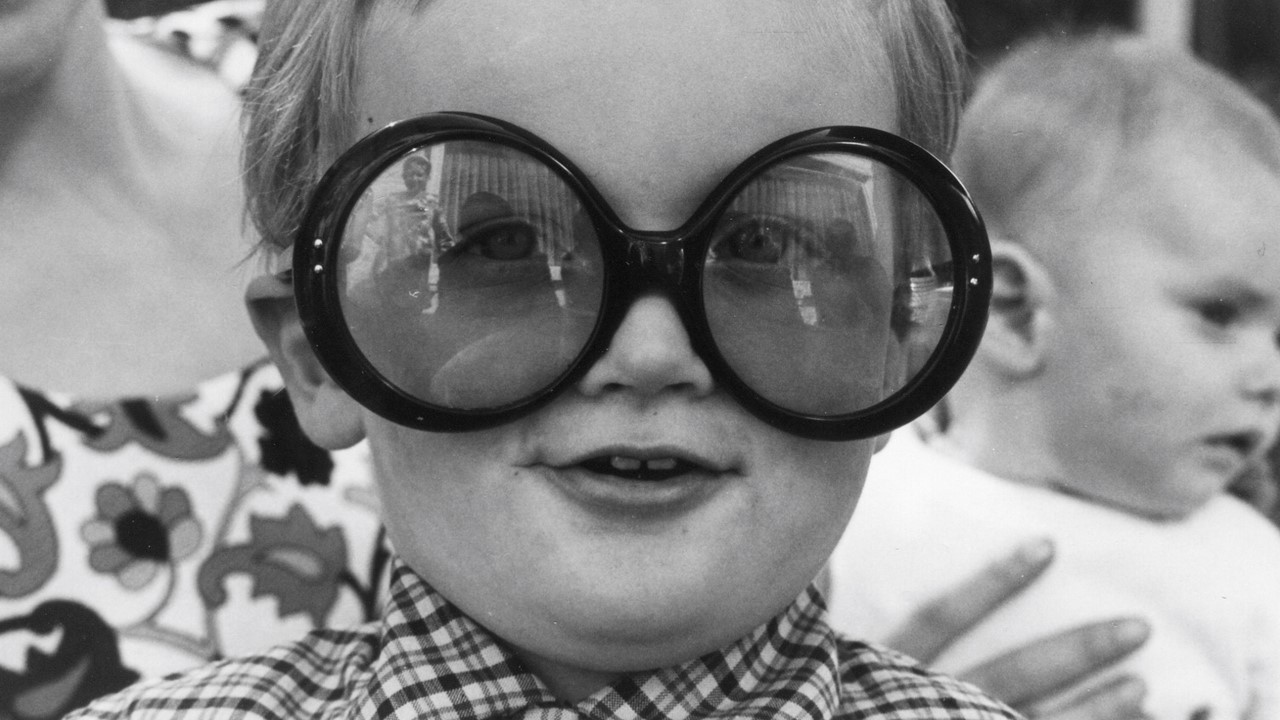 5
Creativity 
Curve
Terminal Seriousness
65+
@Marco_Gianotten
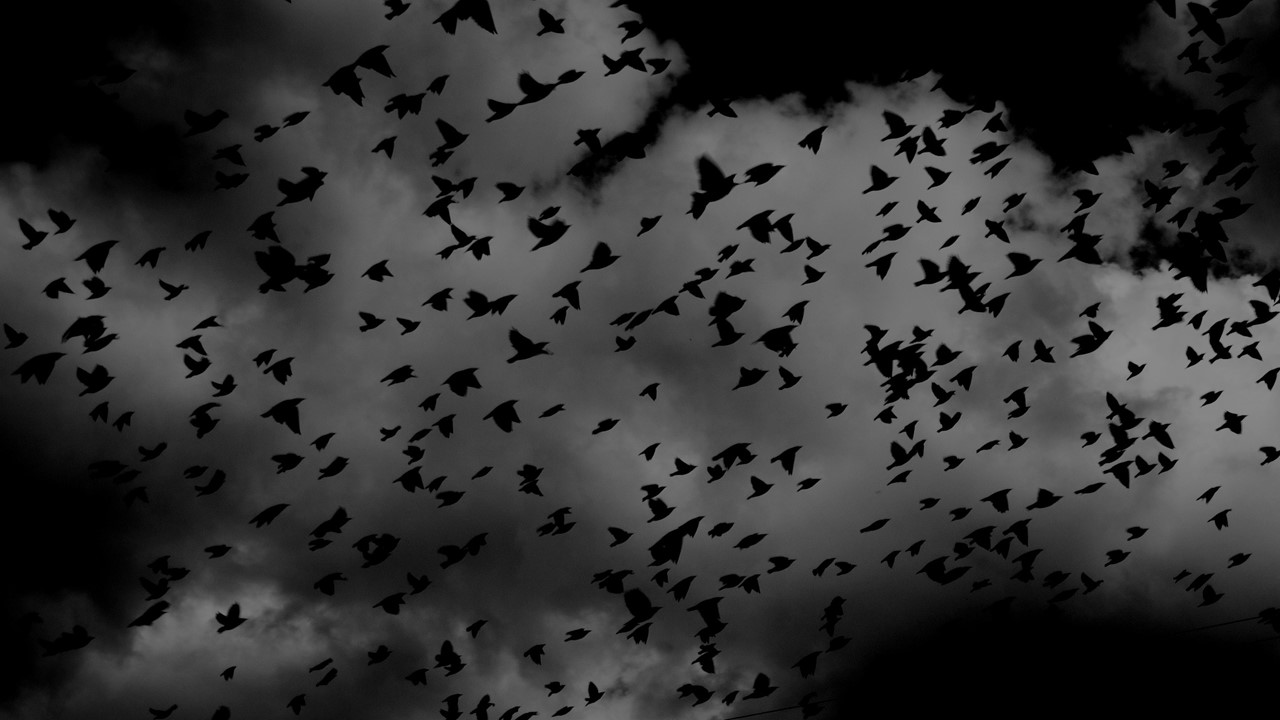 Volatility
Uncertainty
VUCA
Complexity
Ambiguity
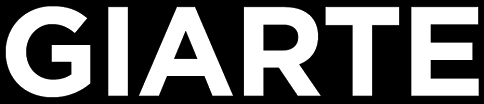 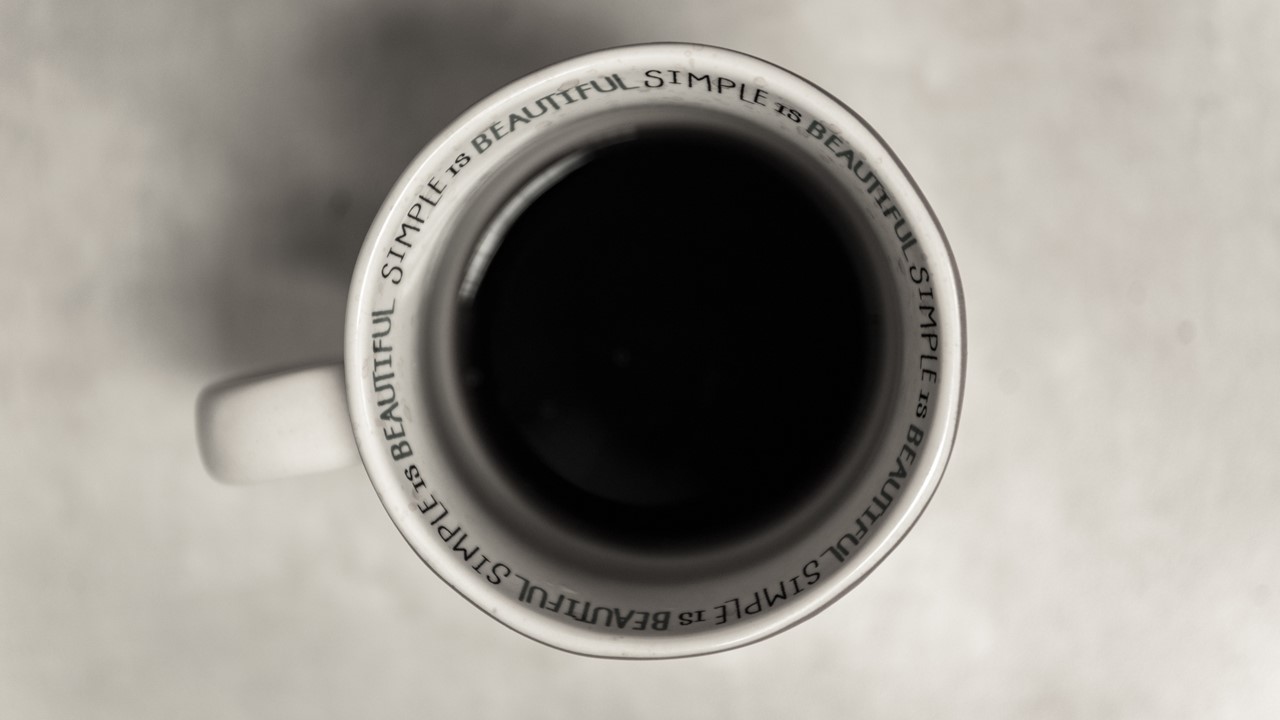 BE HIP
Beauty
Elegance
Happiness
Inclusion
Purpose
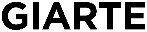 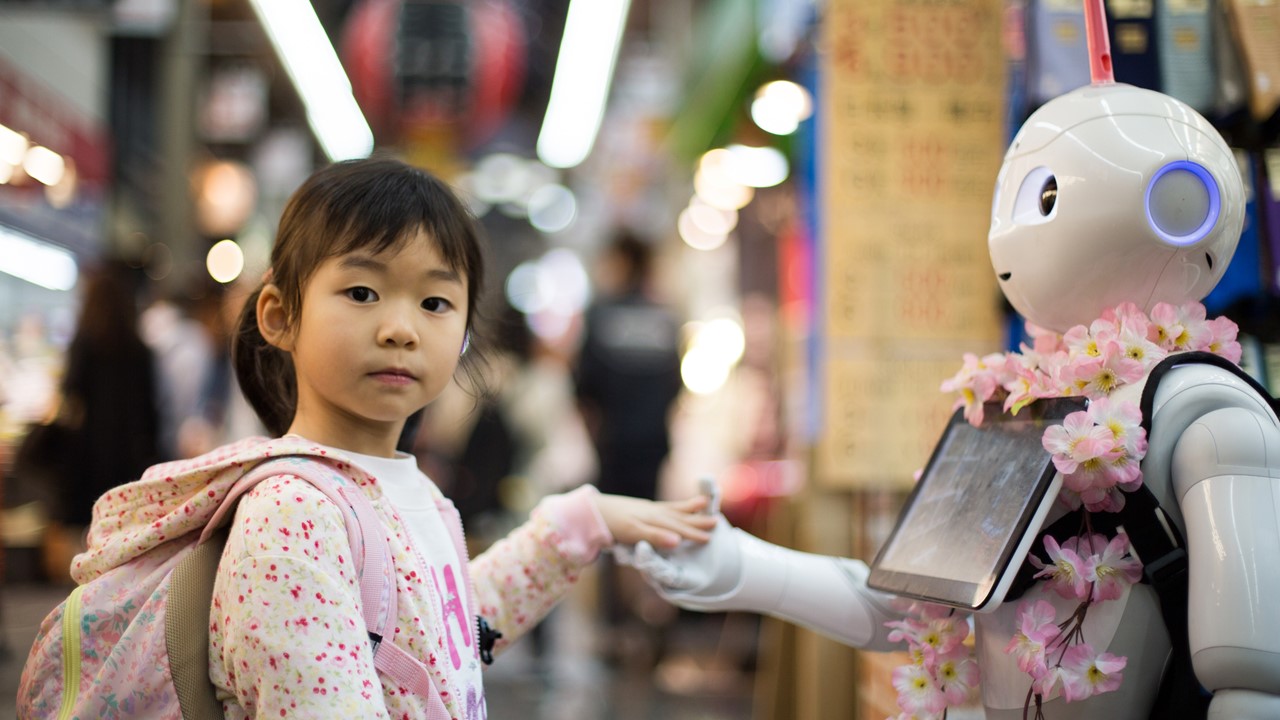 Bring touch into tech
Anthropomorphism. Experiencing technology as if it’s somehow human
Demographic time-bomb. Falling fertility, increasing longevity, shrinking workforce
Emotional requirements. Feel is the new killer app: emotional AI, gamification
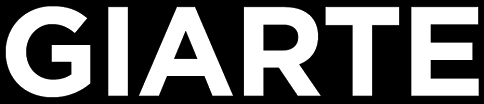 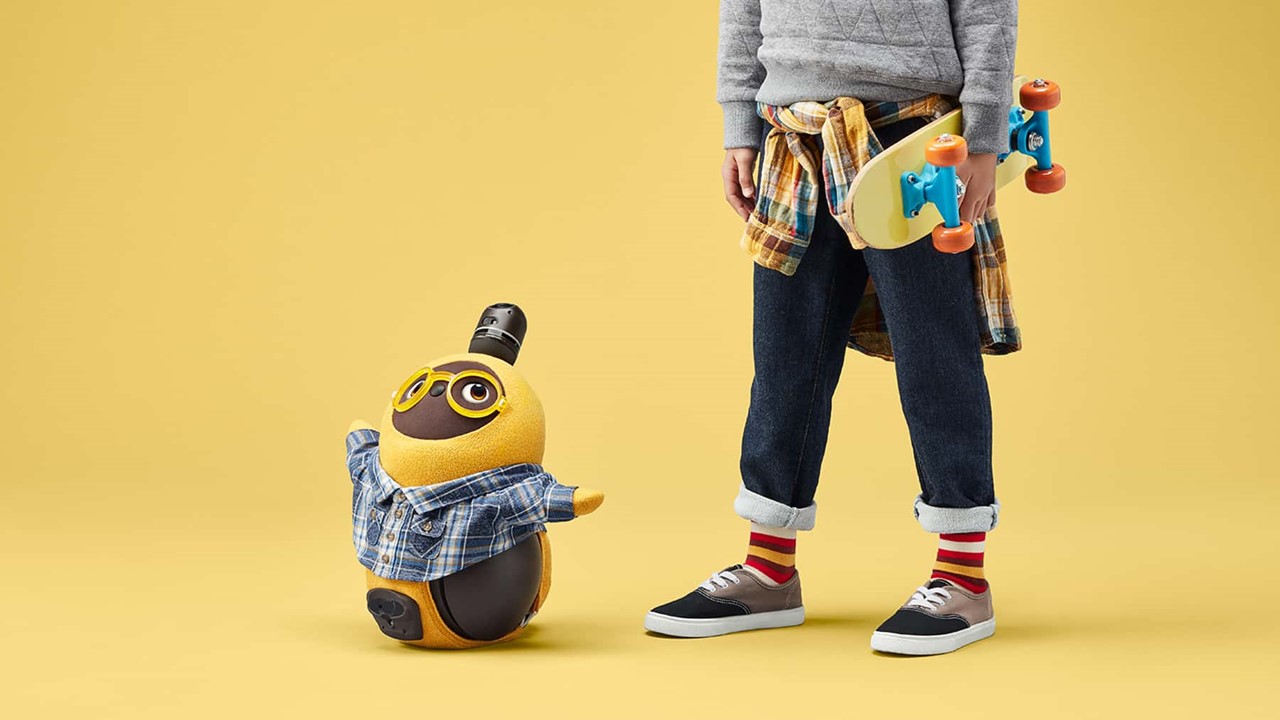 Love + Robot
Lovot
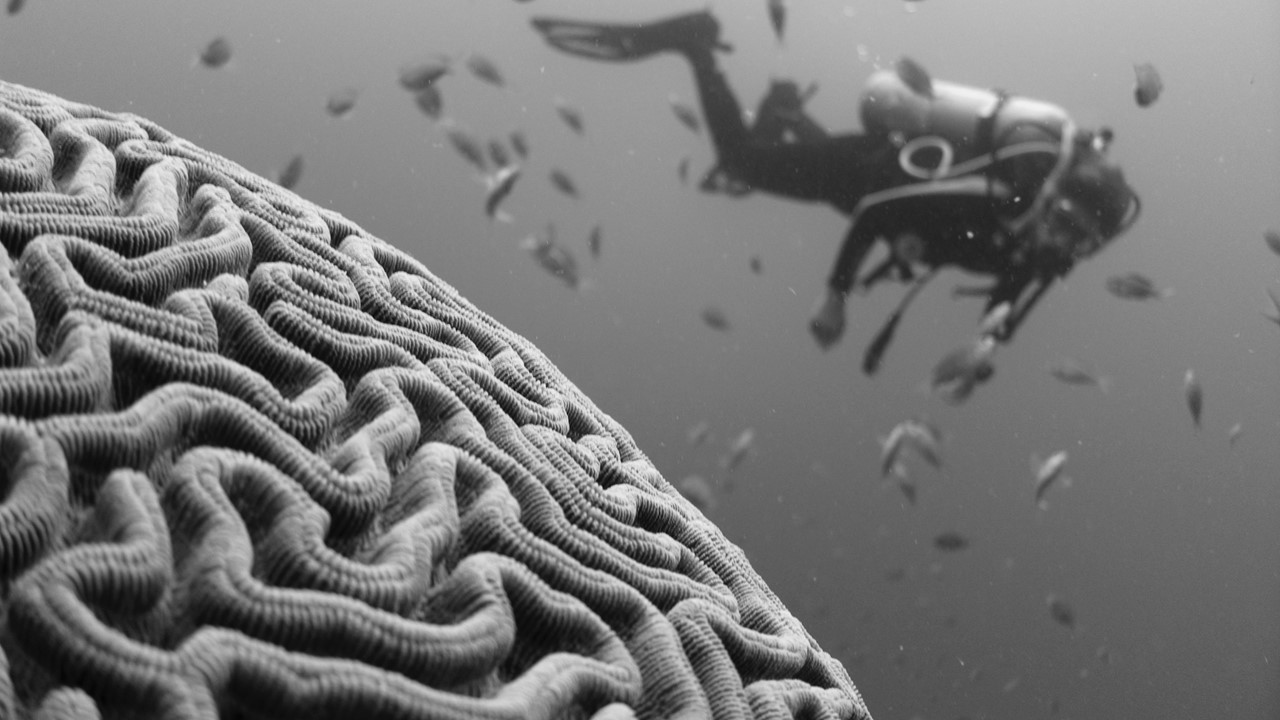 WARNING 
Operating System hasn’t been updated for at least 10,000 years. Please handle carefully in 
case of disruptive change!
Brain disclaimer
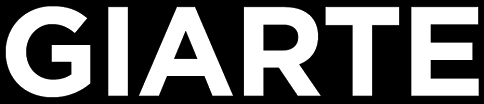 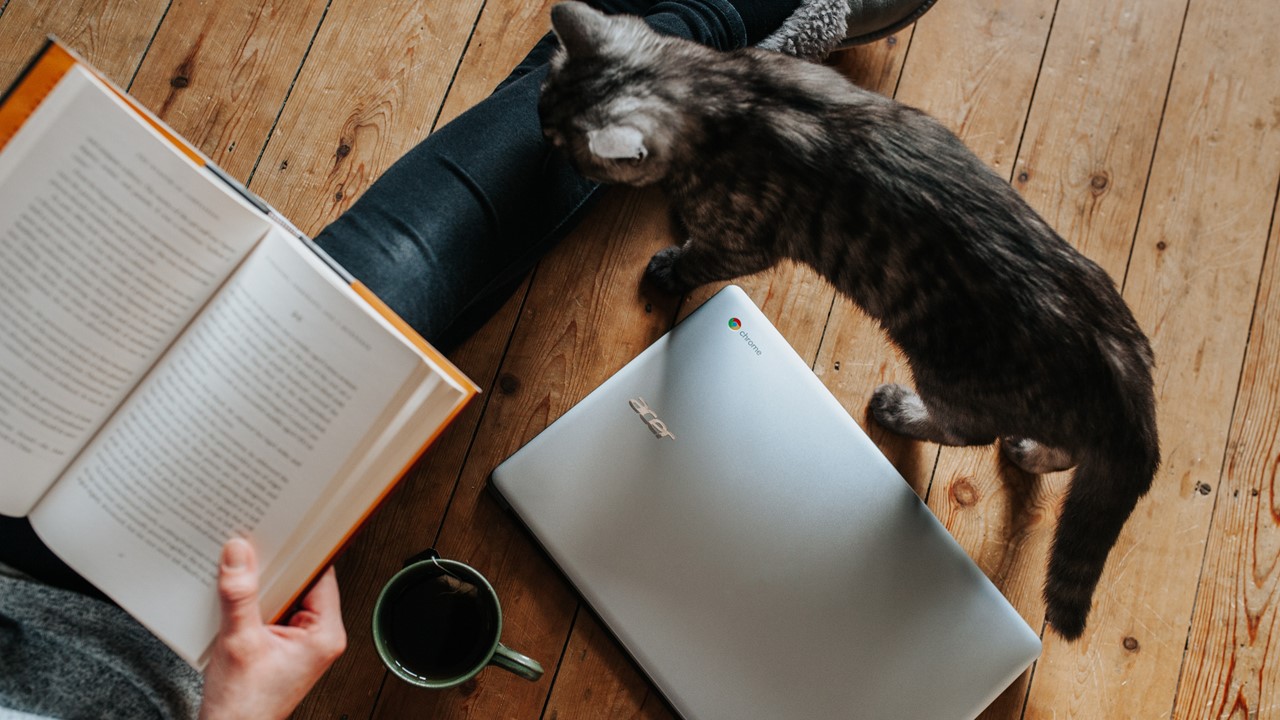 Is IT increasing or reducing work stress?
☐ Increasing
☐ Reducing
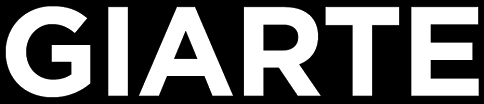 [Speaker Notes: Holistic – seeing the big picture in relation to details
Empathy – human-centered focus on real needs
Co-creation- iterative approach with stakeholders

Verhoogd of verlaagd IT je werkstress?
Verhoogd
Verlaagd]
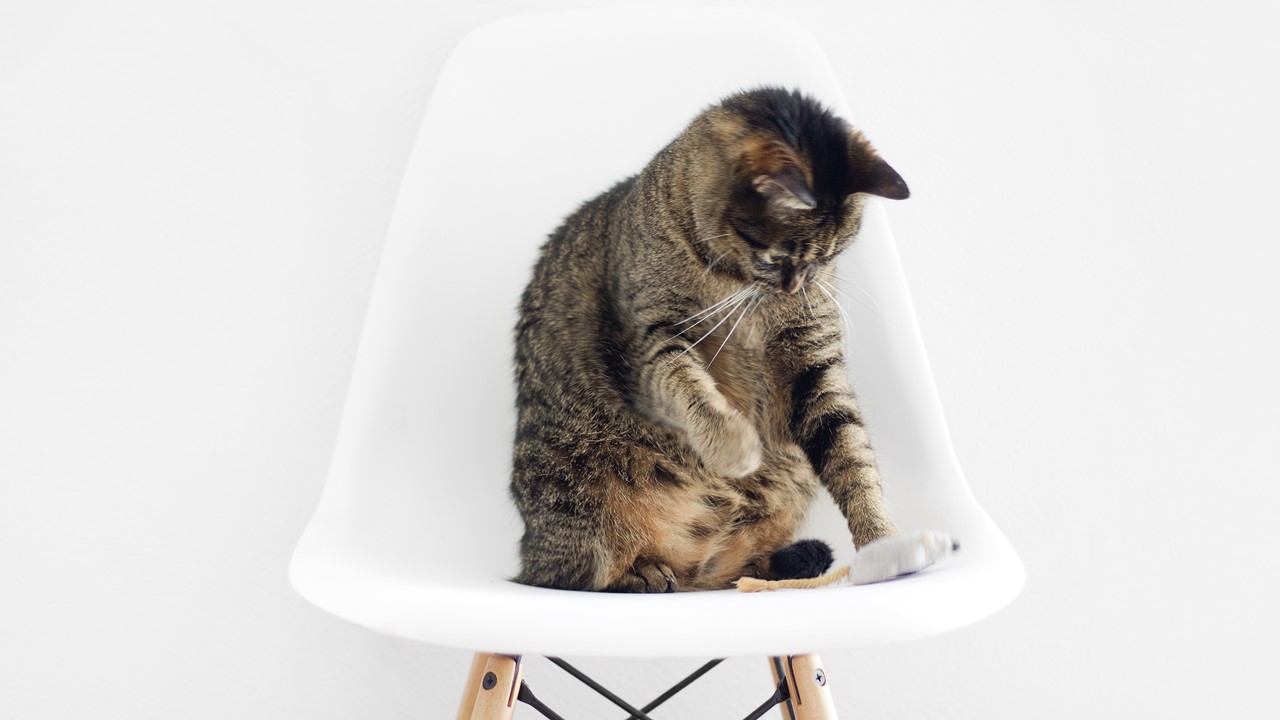 Problem
In 
Chair, 
Not 
In 
Computer
PICNIC
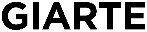 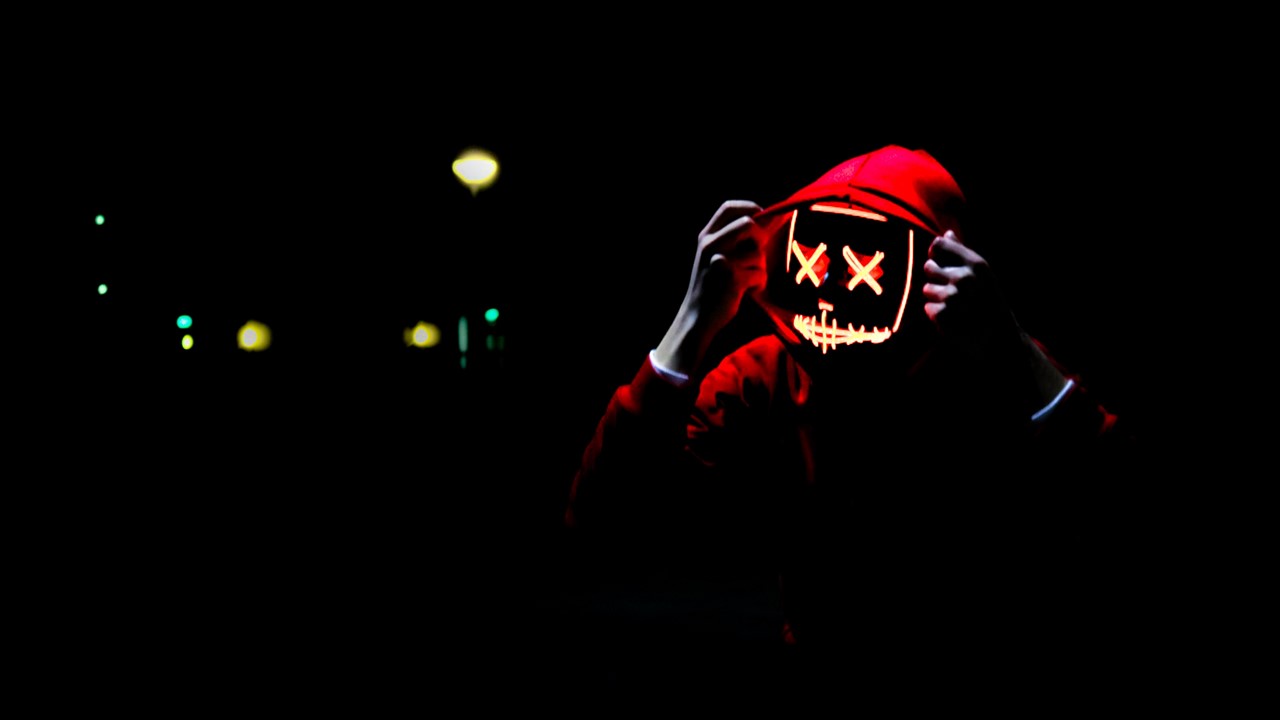 Enterprise IT vs. Online Gaming
Globally over $400 billion is annually 
spent on Enterprise IT software

On gaming, consumers already spend over $100 billion per year (mobile, console, PC)
In which industry are users really taken seriously?

In which industry is emotion design ‘business as usual’?
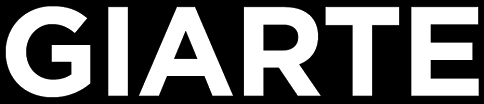 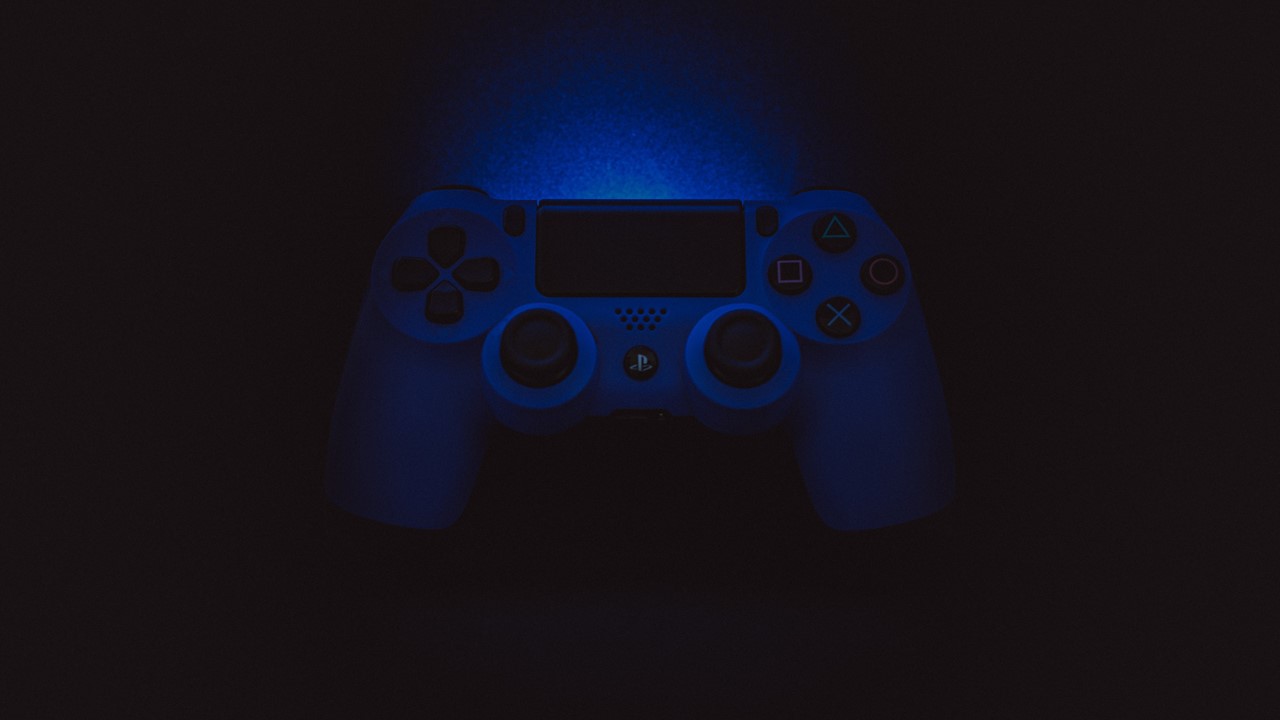 Viewpoint
Menus
Yesj
No
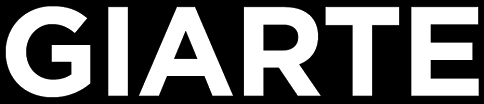 [Speaker Notes: Teiyū Gotō is the original designer of the Playstation and the famous controller.]
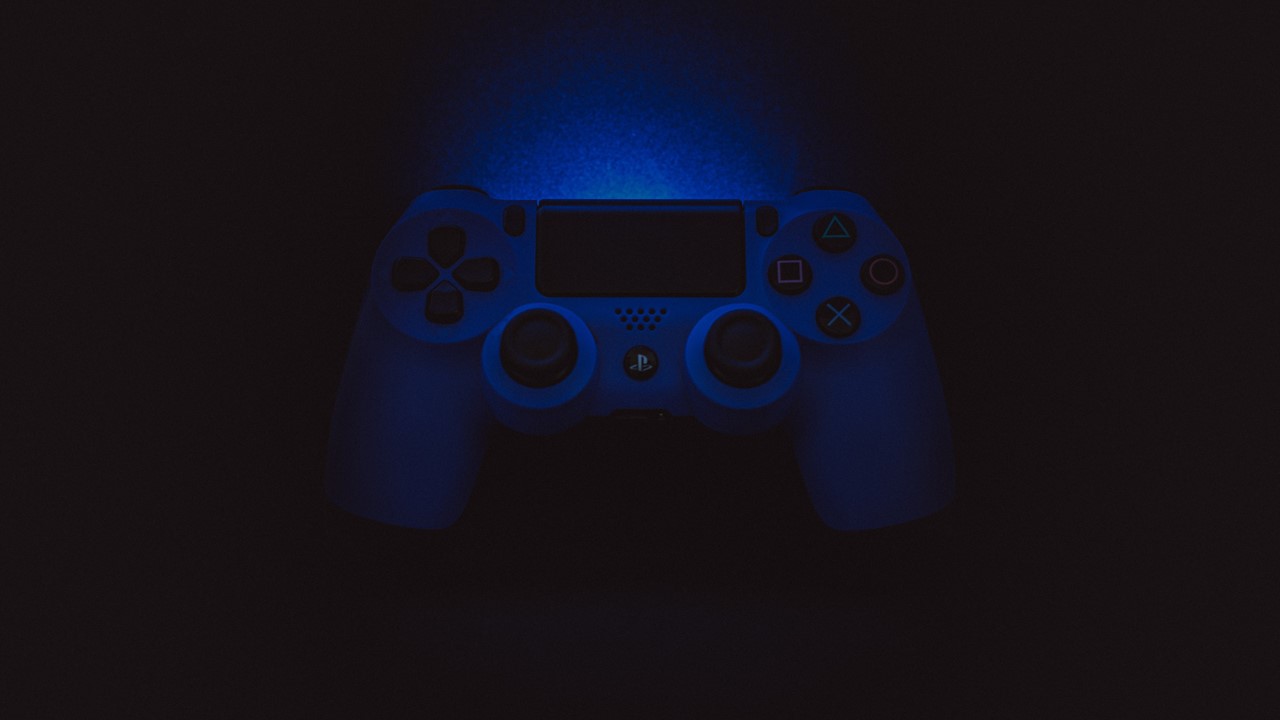 Relevant
Is the application effective in supporting the user’s job?
Confidence
Appealingj
Can the user reach 
a level of mastery?
Is the application attractive to the user?
Satisfaction
Is the user happy with the application?
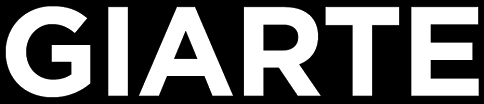 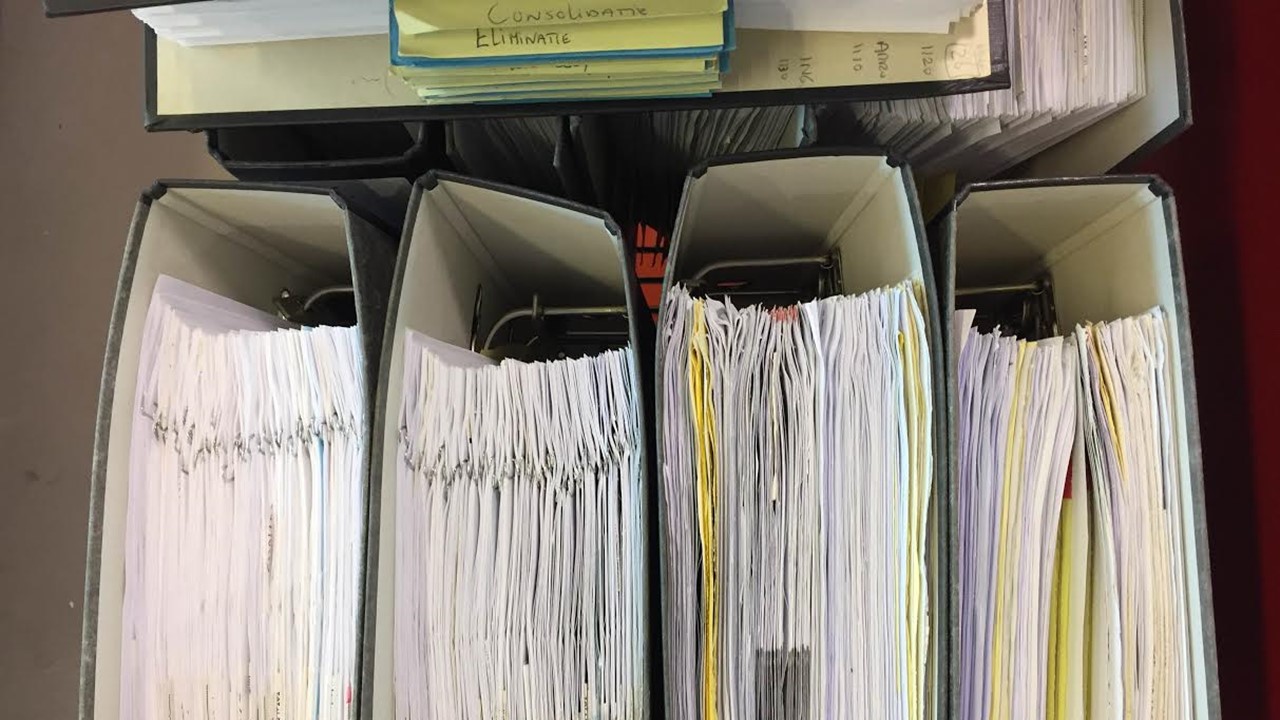 How to prevent being cool…
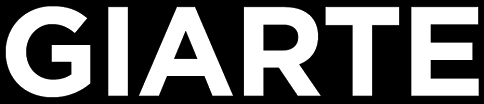 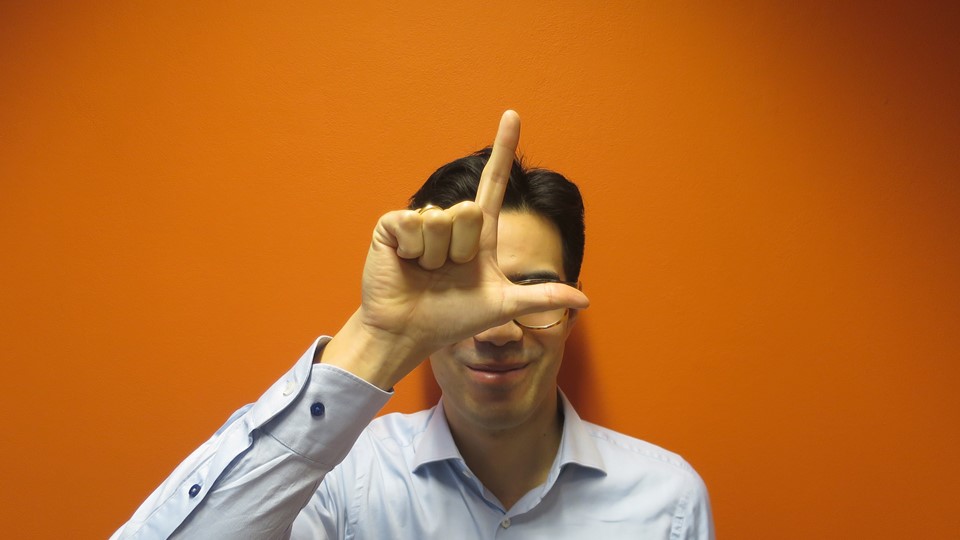 S
A
To the business the acronym SLA often stands for 
Secrets, Lies and Assumptions
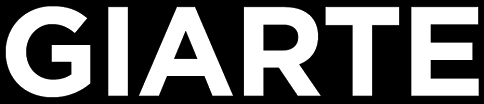 [Speaker Notes: It’s called a Service Level Agreement, but it feels more like a disclaimer than a service commitment. To the business the abbreviation SLA often stands for Secrets, Lies and Assumptions.]
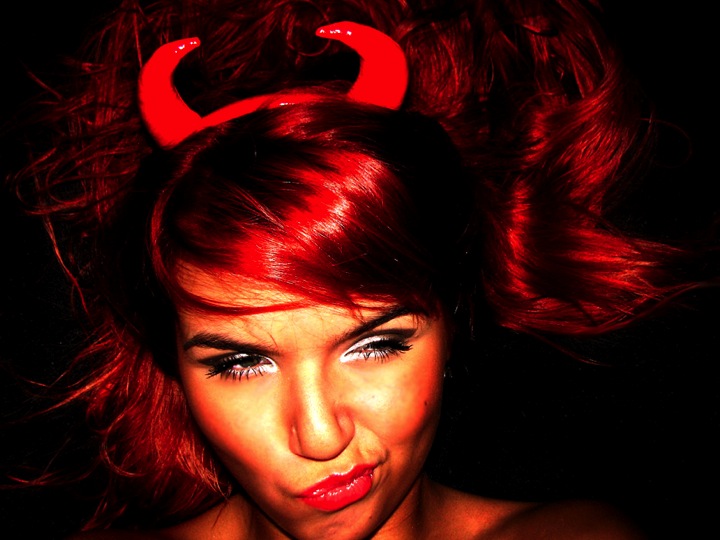 SLAs have nothing to do with the quality experienced 
by the user or performance in real business-life
Up to 100Mbps?
Latency smaller than 150ms?
95% Major Incidents resolved in < 4 hours?
90% Minor Changes < 5 workdays?
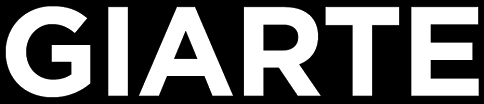 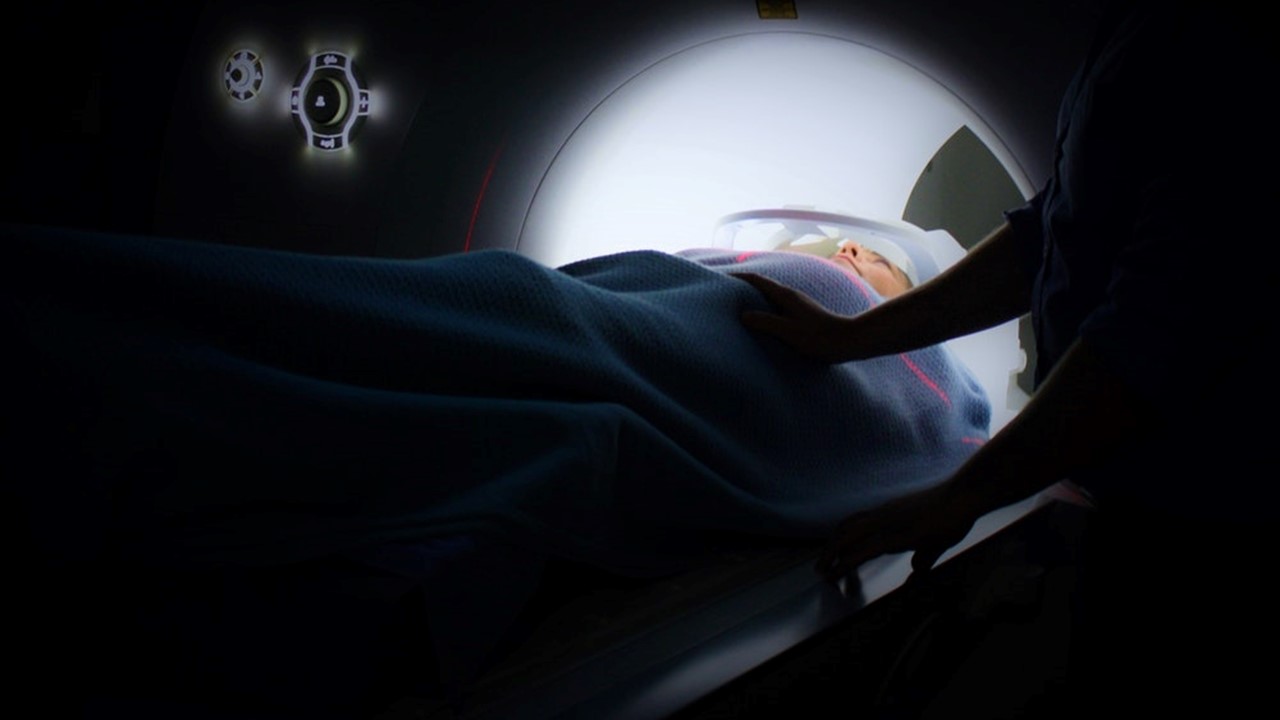 Less than 2% of the 1,958 
quality indicators in Healthcare 
are patient-reported outcomes
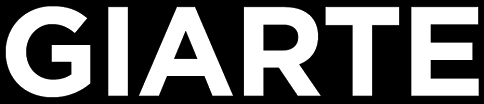 [Speaker Notes: Value in Healthcare, World Economic Forum, April 2017
National Quality Measures Clearinghouse of the Agency for Healthcare Research and Quality
Only 32 (less than 2%) are patient-reported outcomes
Patient Reported Outcome Measures (PROM): oe patiënten (het effect van) de behandeling zelf ervaren]
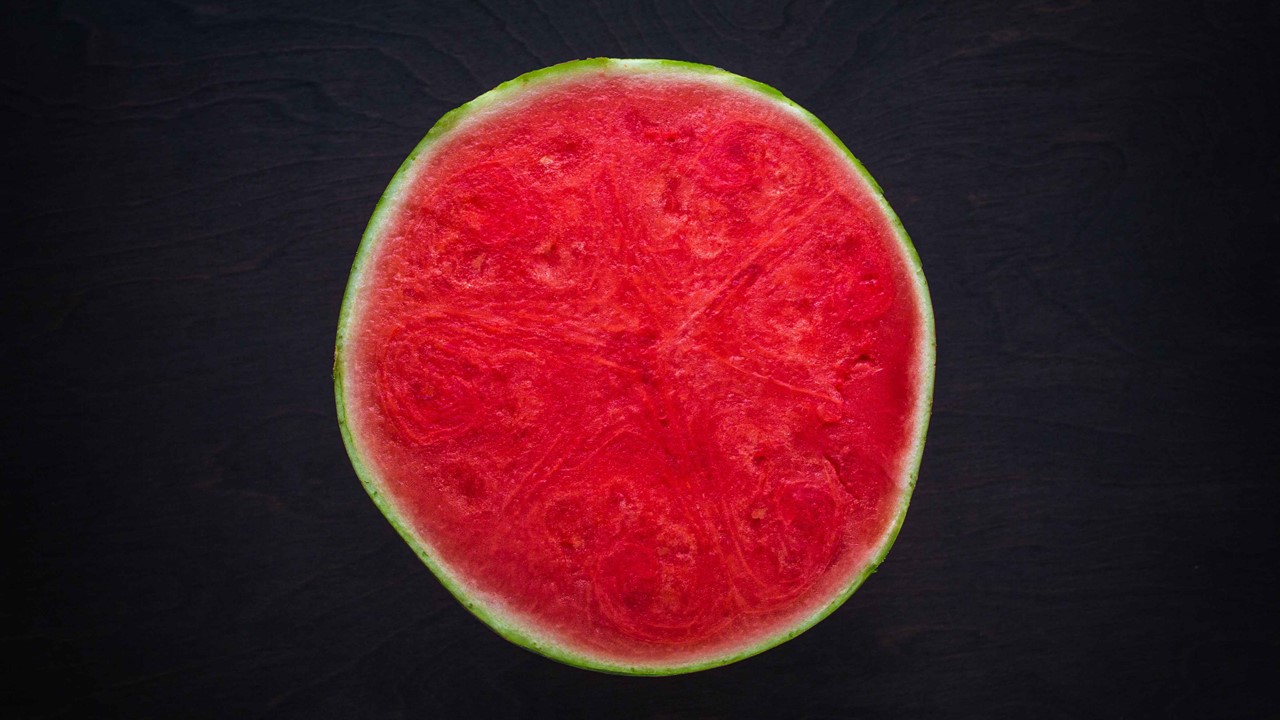 Weapons of Mass Distraction
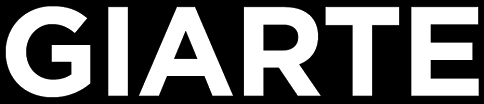 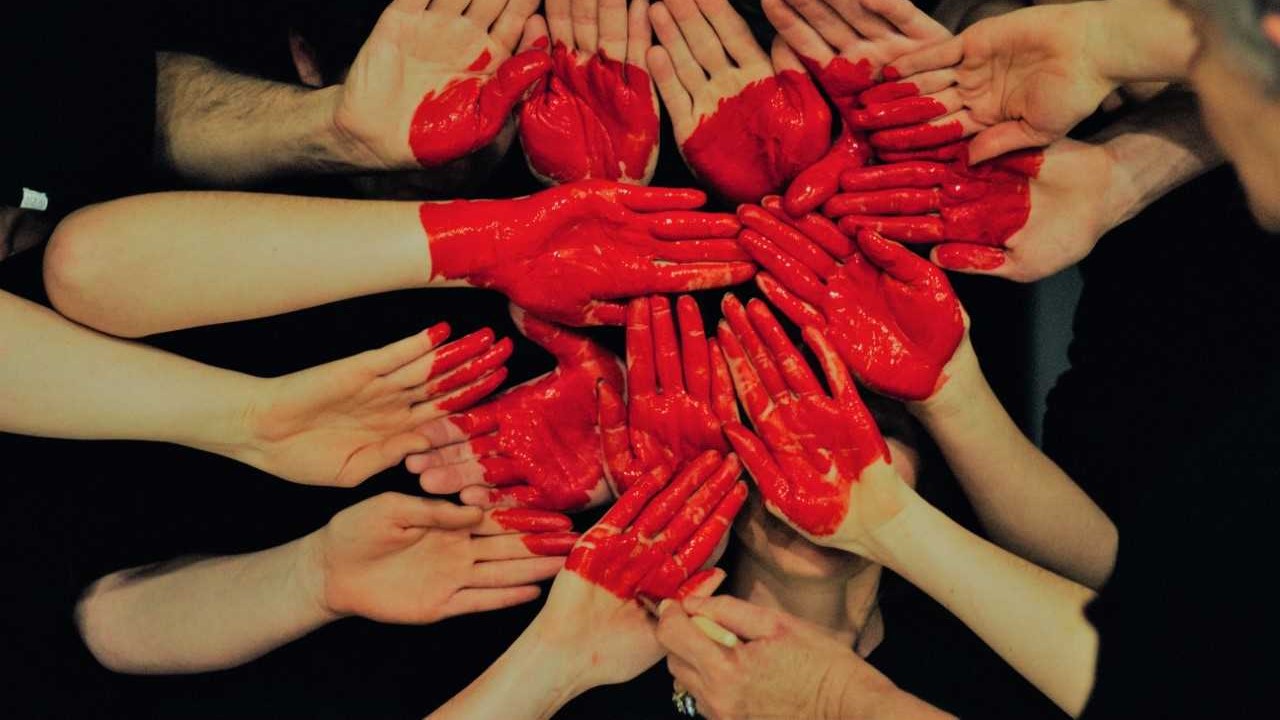 We believe tech 
and touch are 
yin and yang: complementary forces, not opposing
Xperience Level Agreements
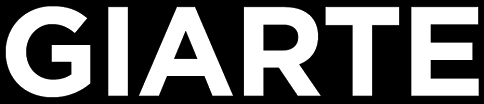 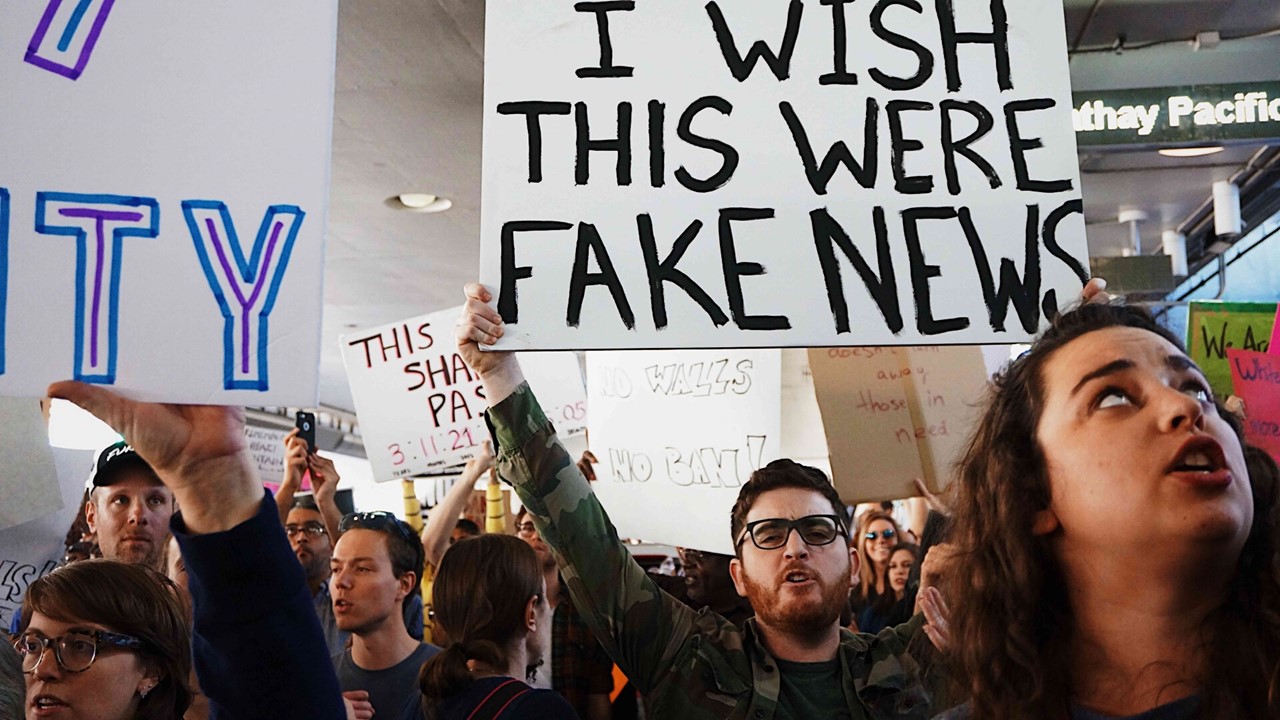 What’s reality?
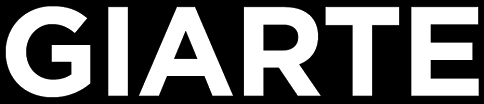 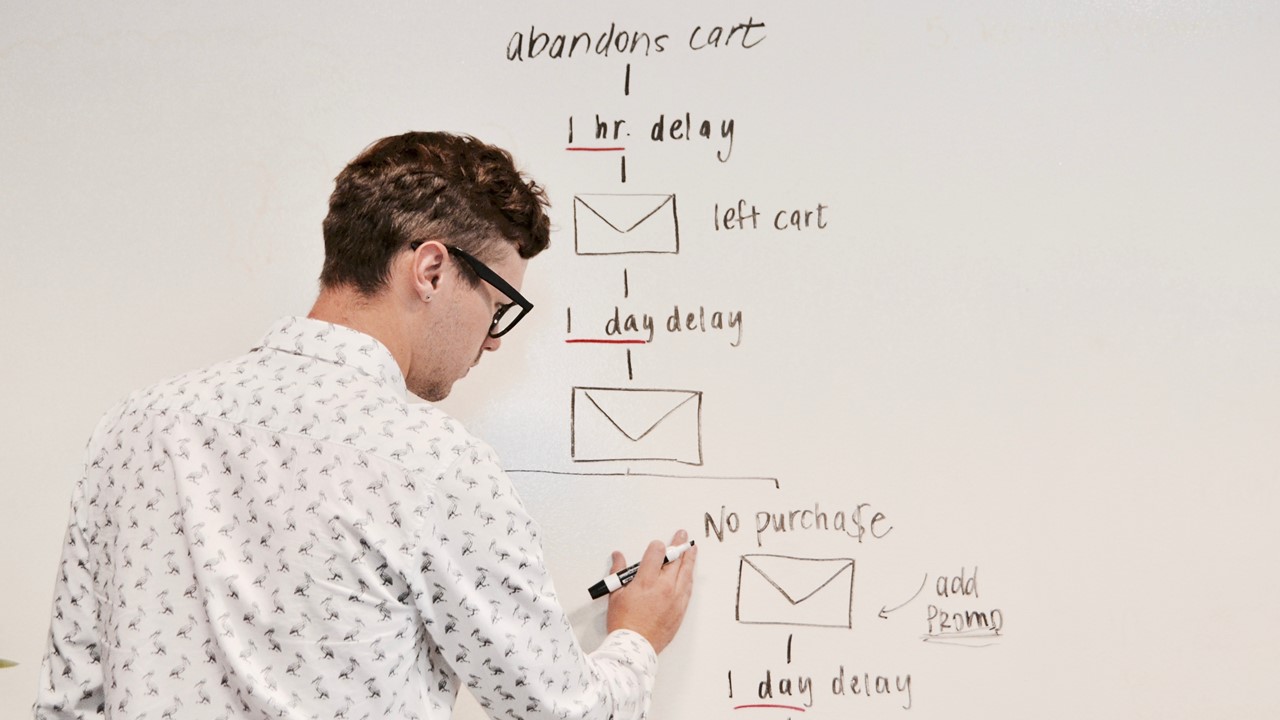 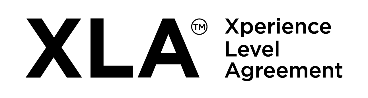 Impact First,
Process Second
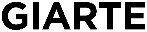 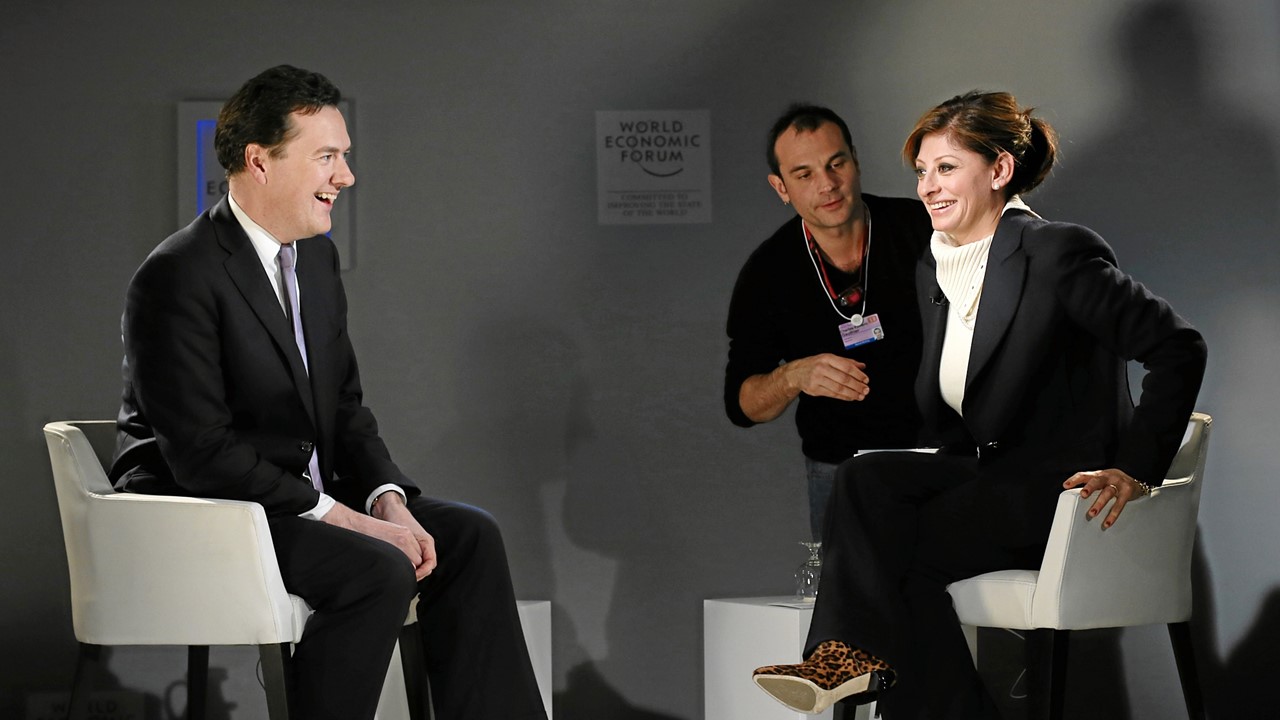 Can you be more specific??
Huh?
…I want an output-based ecosystem, managing performance end-to-end…
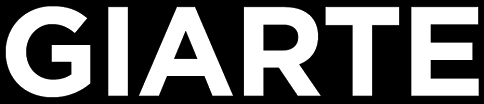 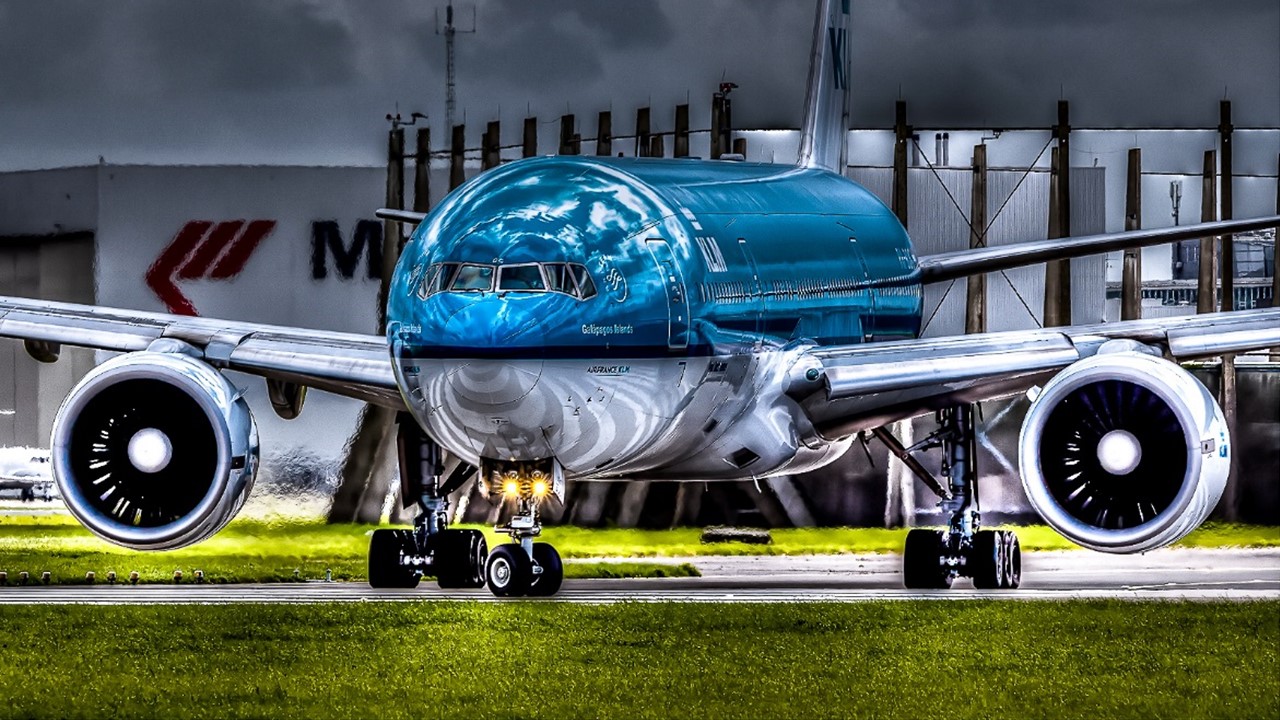 Flight delays due to IT
Above the wing
Below the wing
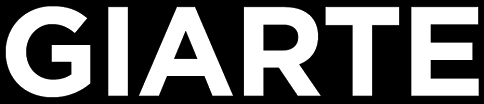 OTOBOX
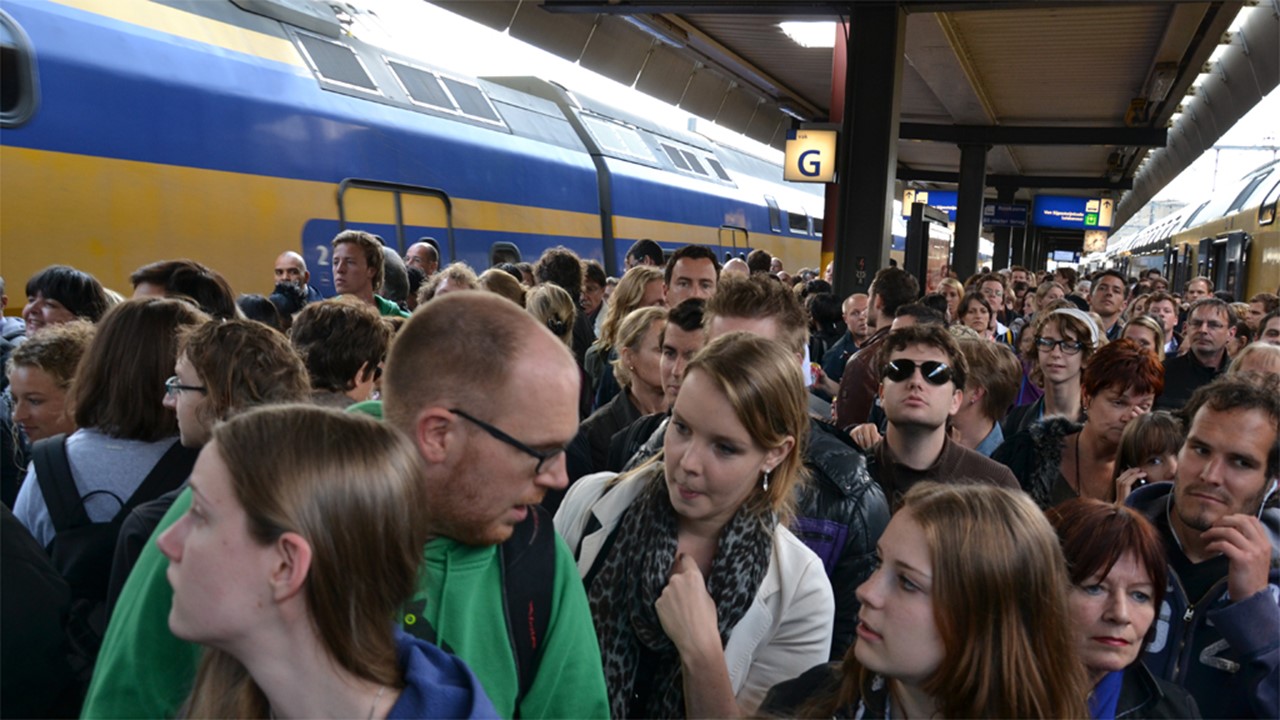 “Rail should touch people’s hearts.”

Roger van Boxtel, CEO NS
On Time On Budget
On Xperience
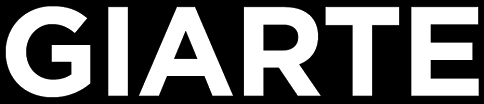 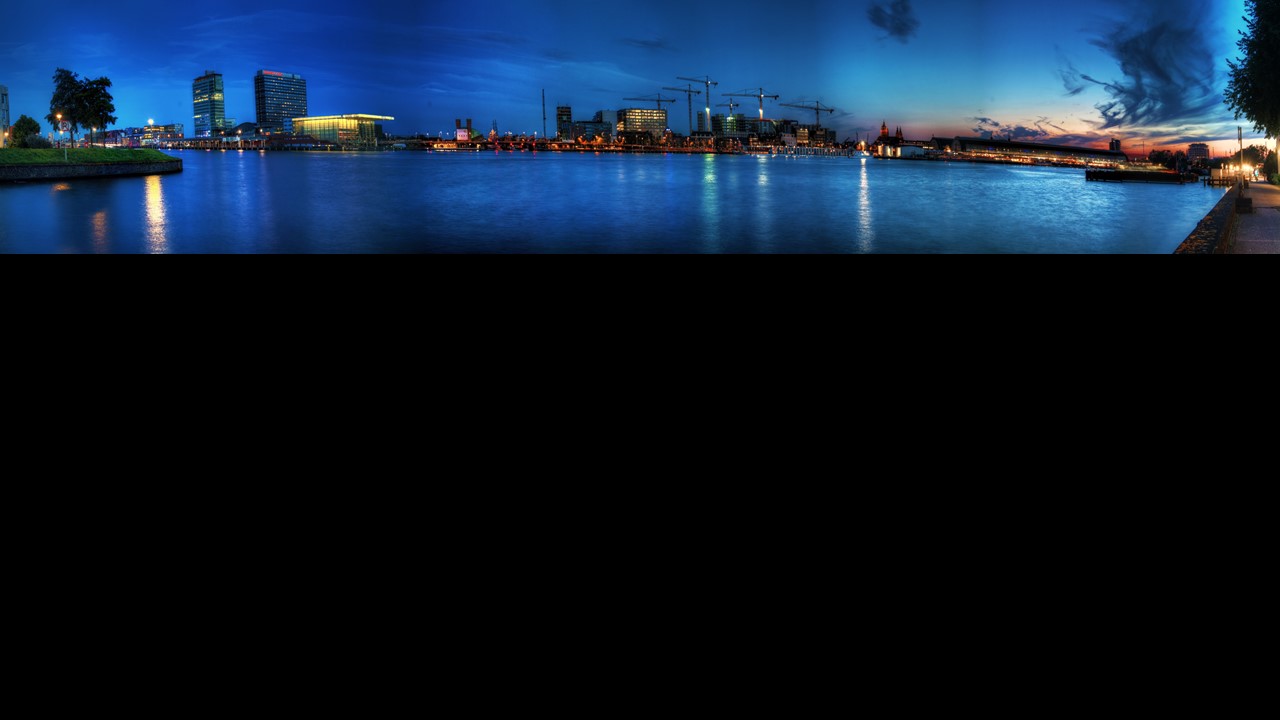 XLA City of Amsterdam
Availability
DevOps
Compliance
Satisfaction
Problems
Amsterdam Open
Successful in Production
Always Compliant
No 
Hassle
Zero Repeat
Hosting business and web applications
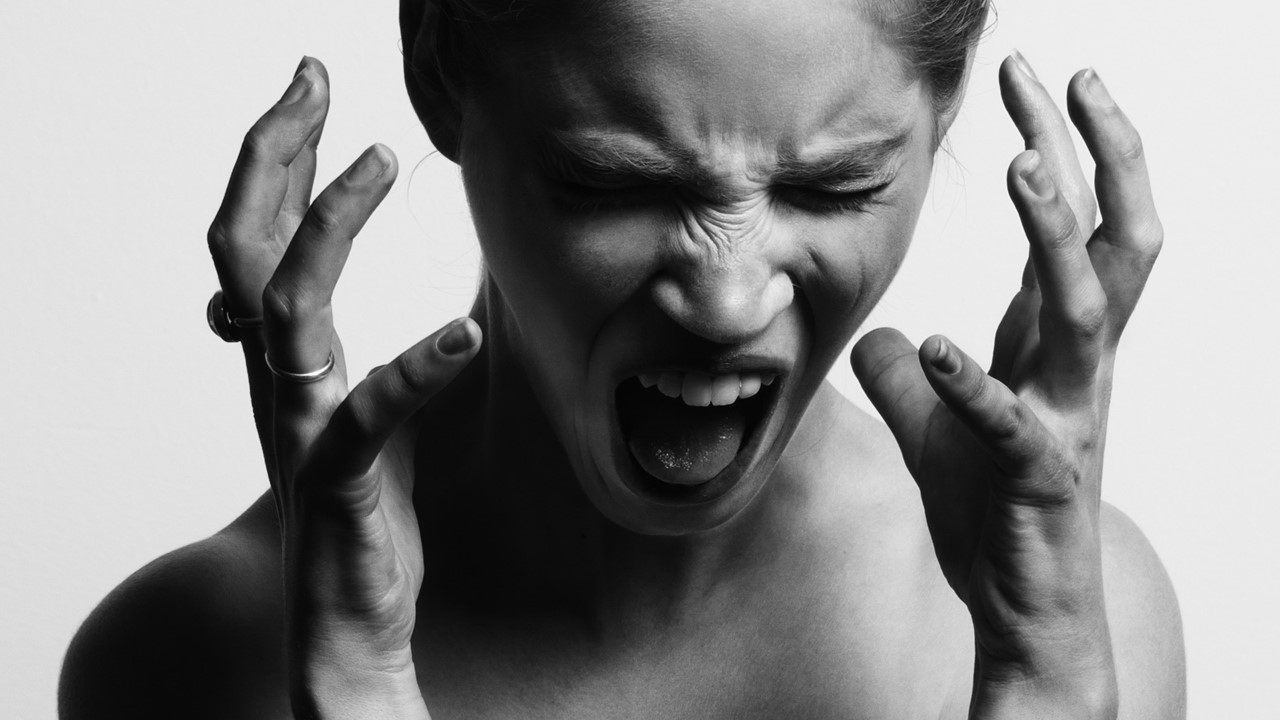 Behavior = Emotion
Punish
Angry
Threat
Fear
Neglect
Sad
Reward
Happy
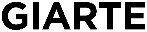 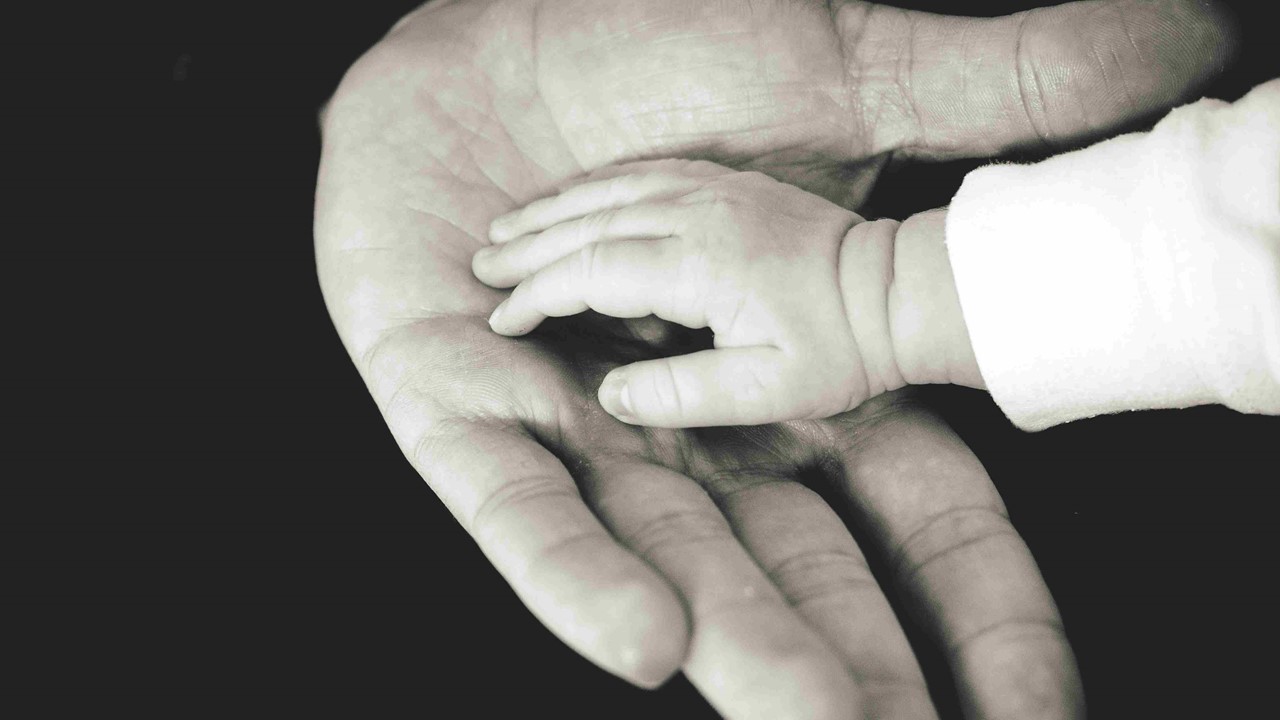 Emotions are biochemical algorithms
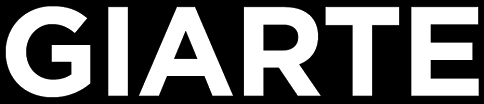 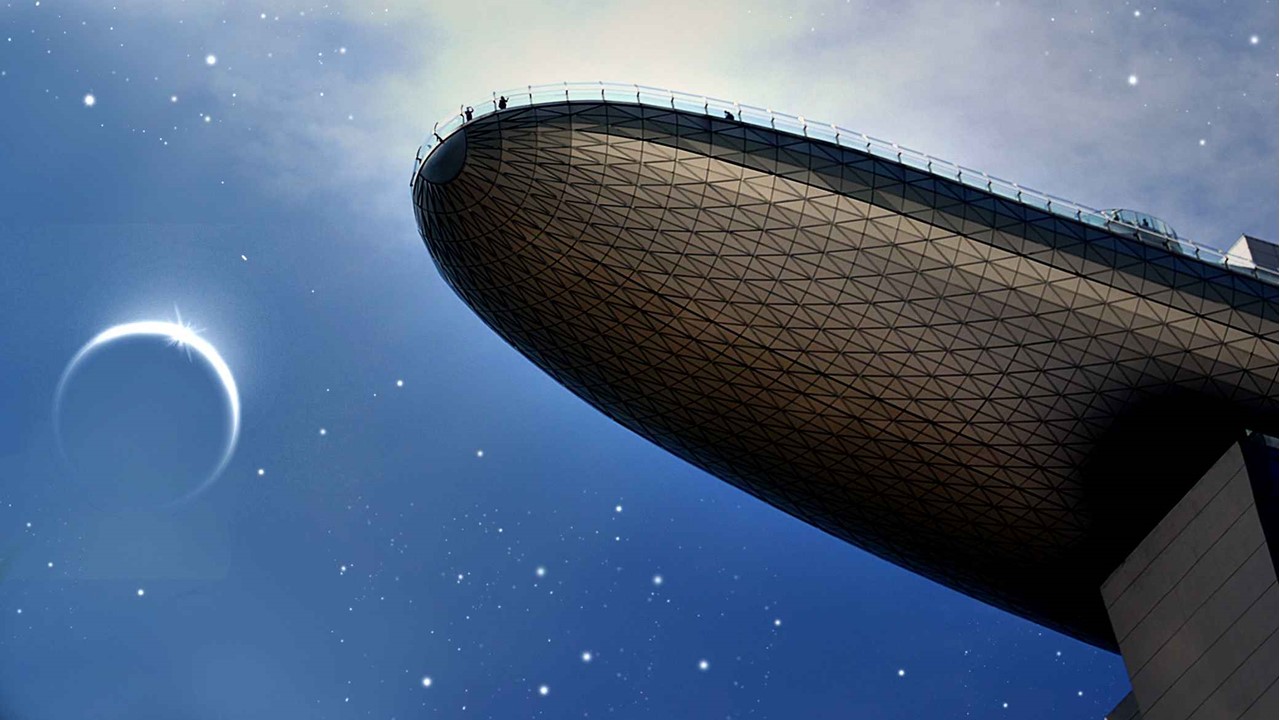 Awesome!
Cleanliness? Promptness?
Location?
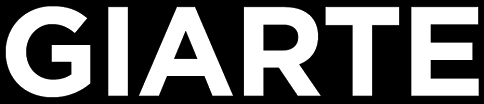 Doing what really matters
Doing what you’re supposed to do
Satisfaction
Experience
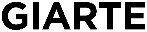 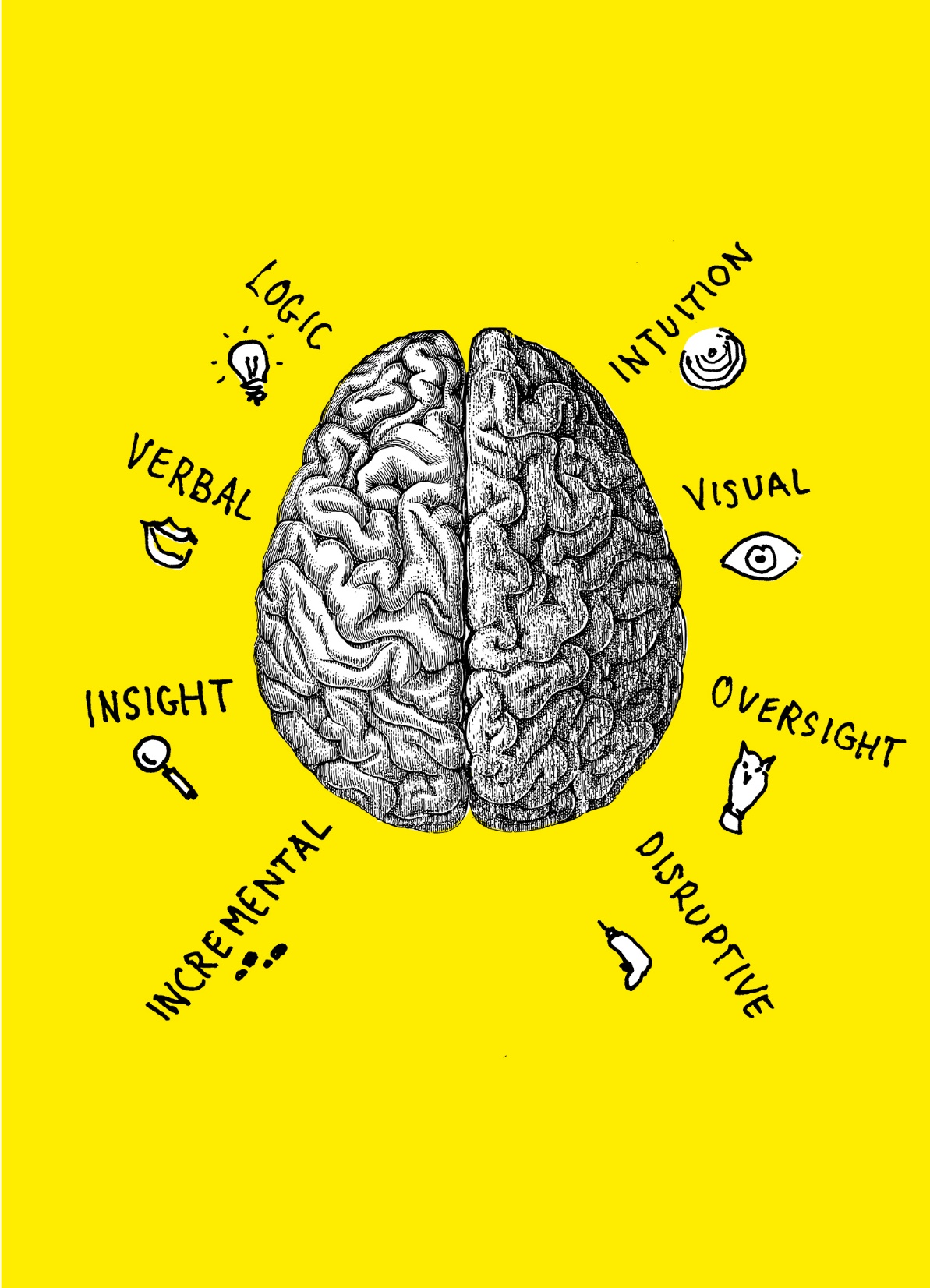 Left Brain
Right Brain
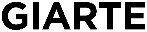 Ipu
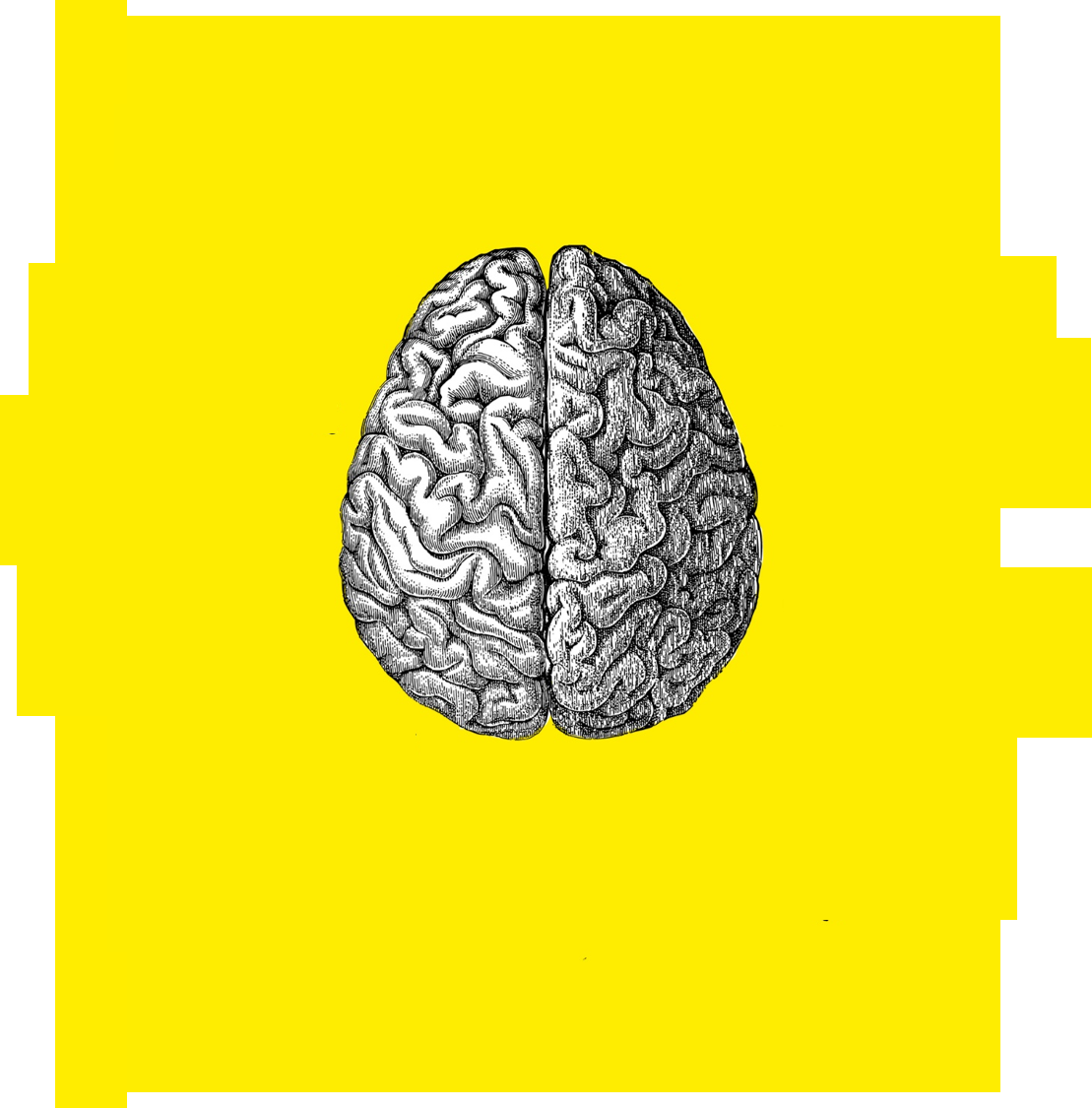 We have one brain with two hemispheres. What really distinguishes both is not what they do but how they do the same things differently.
 
When you see ITSM as a brain, you need both…
SLA
XLA
The Bigger Picture
Important Details
Process First
Tangible Outputs
Technology Centric
Impact First
Valuable Outcomes
Human Centric
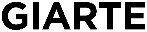 [Speaker Notes: All neural networks are asymmetric
Nematode worms: 302 neurons, >700 years old
Humans: 7,000,000,000 neurons (7 billion) 300,000 years old]
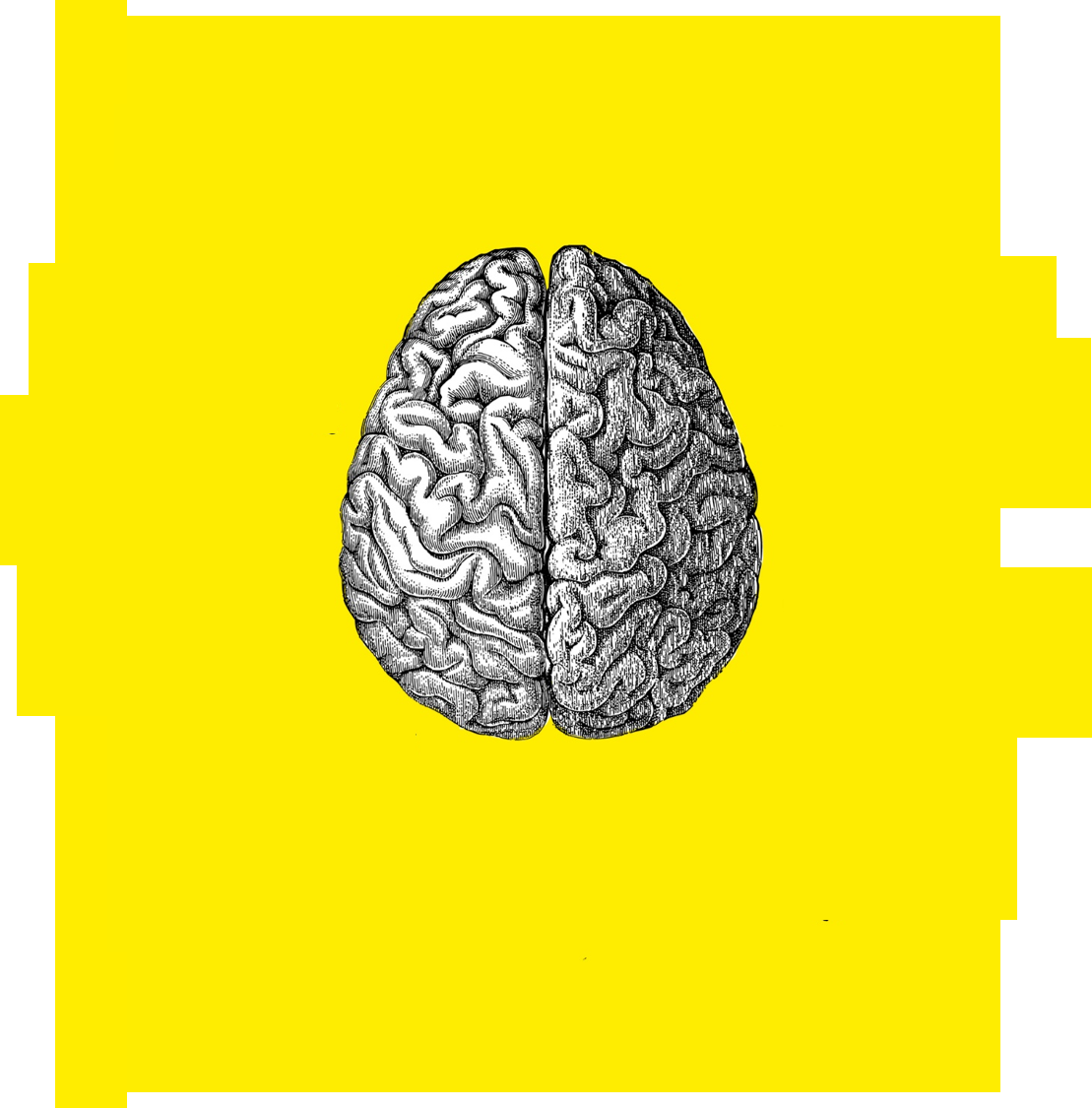 Desirability
Reliability
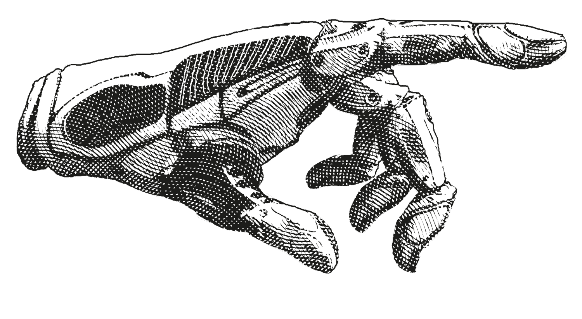 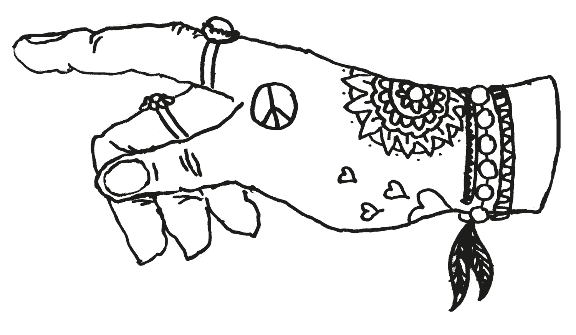 Usability
Functionality
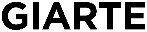 [Speaker Notes: Desirability
Usability
Reliability
Functionality]
Optimism
Love
Joy
Hope
Trust
IST
Aggression
Submission
SOLL
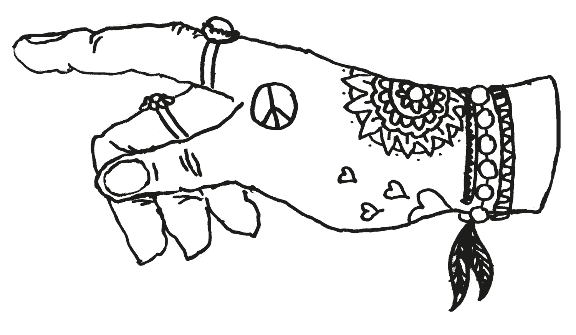 Anger
Fear
Contempt
Awe
Disgust
Surprise
Sadness
Disproval
Remorse
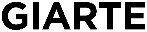 [Speaker Notes: Joy
Trust
Fear
Surprise
Sadness
Disgust
Anger
Hope

Love
Submission
Awe
Disproval
Remorse
Contempt
Agression
Optimism]
DANSK
Optimisme
Kærlighed
Glæde
Håb
Tillid
Aggression
Lydighed
Følelsesmæssige trickere
Vrede
Frygt
Foragt
Ærefrygt
Afsky
Overraskelse
Tristhed
Misbilligelse
Anger
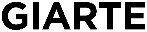 [Speaker Notes: Glæde
Tillid
Frygt
Overraskelse
Tristhed
Afsky
Anger
Håber
Kærlighed
Indsendelse
Awe
misbilligelse
Anger
Foragt
Aggression
Optimisme]
The ability to 
things and make decisions by yourself
The avoidance of unpleasantness in a service or product
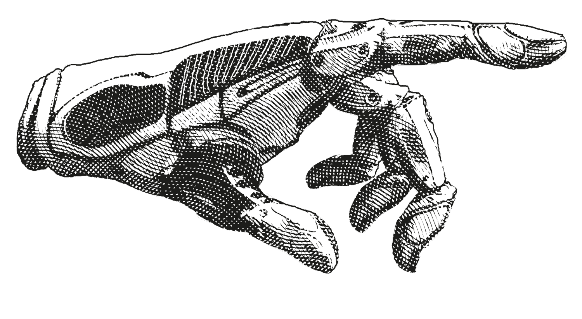 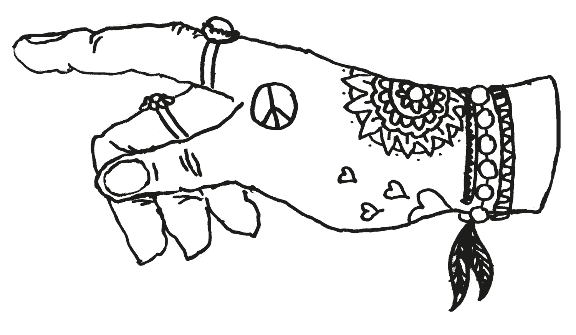 CONVENIENCE
SELF-RELIANCE
HAPPINESS
The overall sense of well-being, joy, or contentment
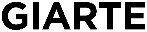 [Speaker Notes: Desirability
Usability
Reliability
Functionality]
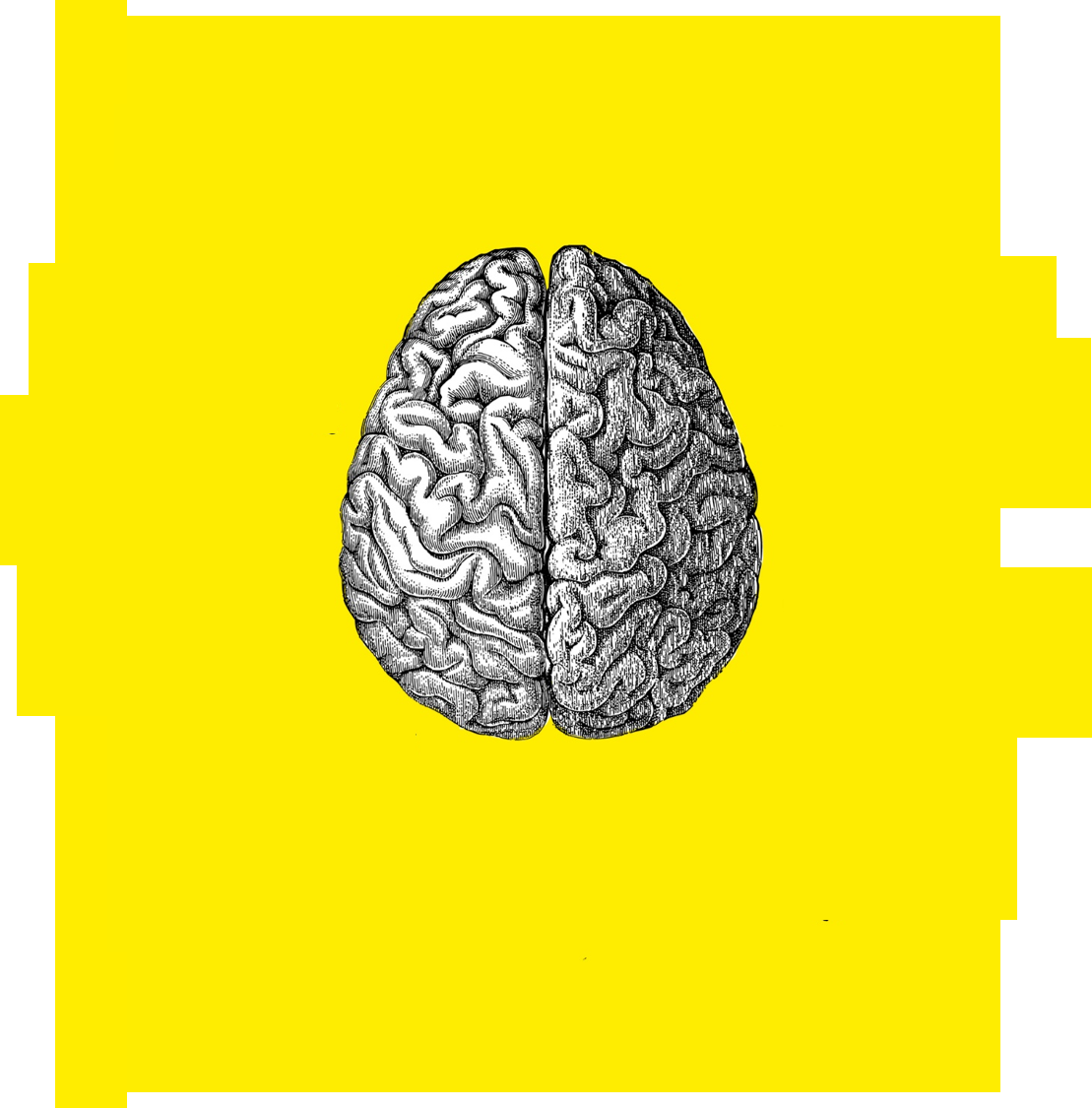 Application Usage​
Application Happiness
Technology Rollouts
Landing Zones​
Workplace Performance​
Employee Engagement
Hassle-free Support
Root Remedies
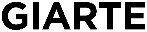 [Speaker Notes: Desirability
Usability
Reliability
Functionality]
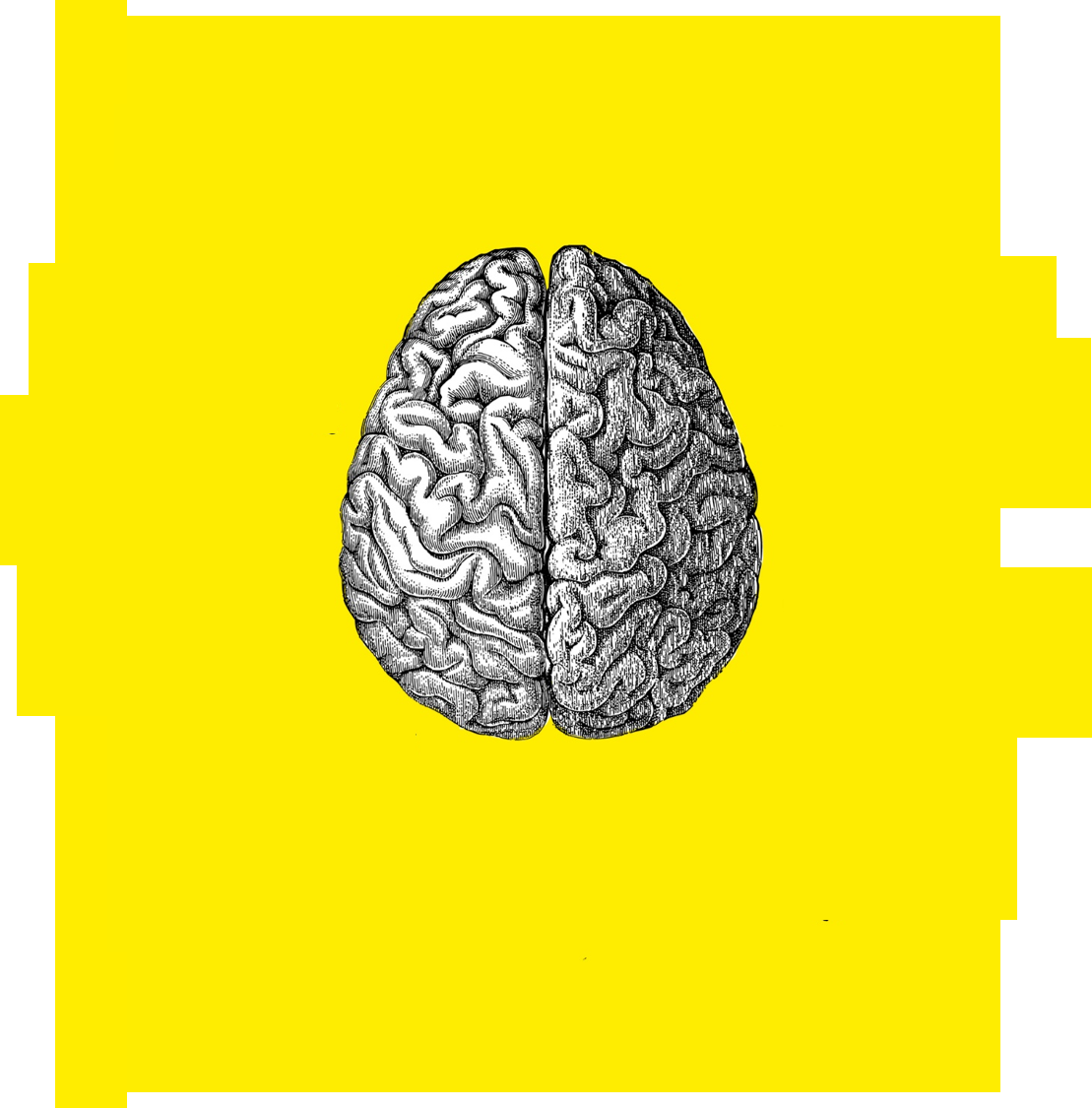 How likely are you to recommend Windows 10 to a friend or colleague?
☐  Not at all likely
Left Brain UX
Right Brain UX
I need you to understand that people don’t have conversations where they randomly recommend operating systems to one another
Please explain why 
you gave this score?
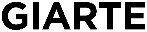 [Speaker Notes: Desirability
Usability
Reliability
Functionality]
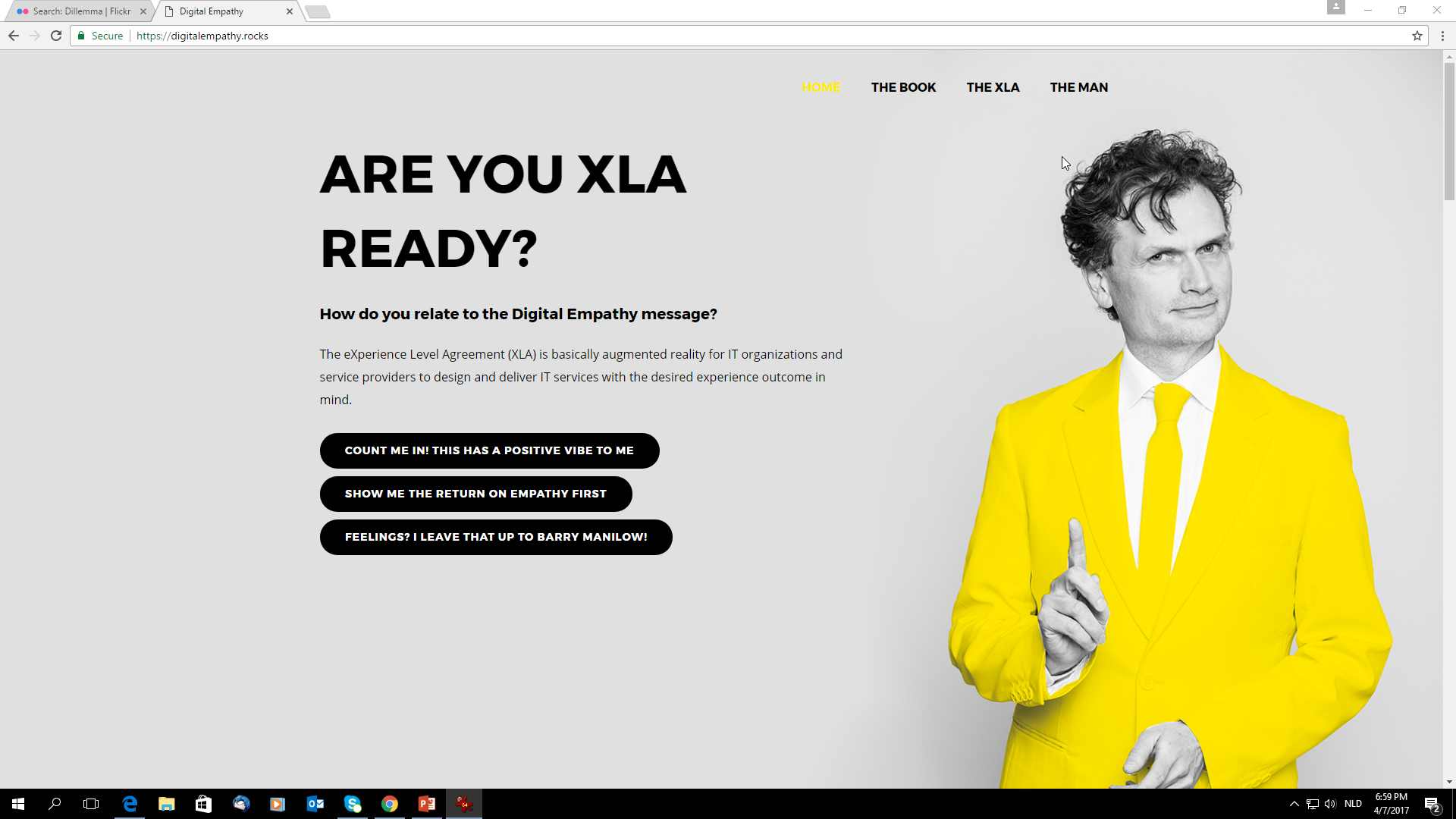 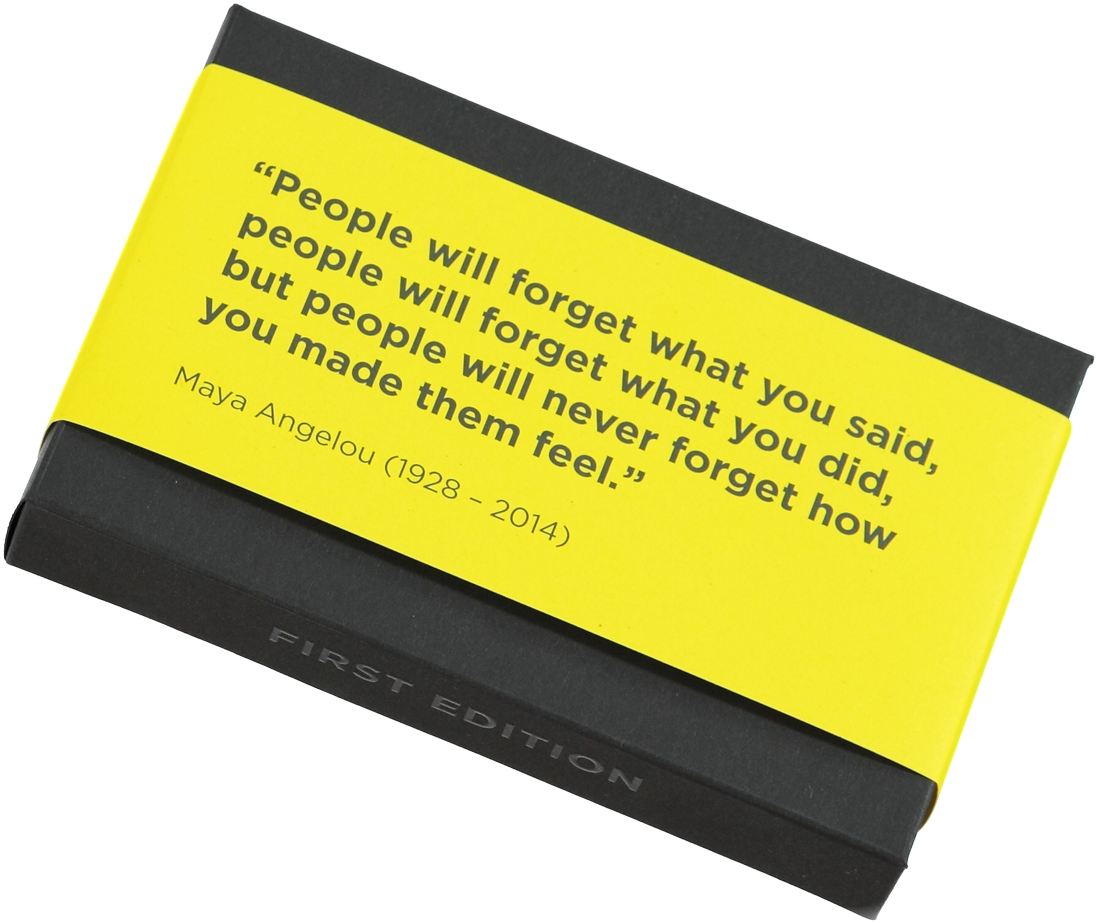 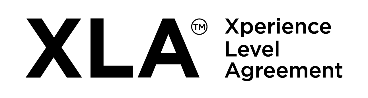 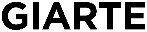 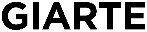 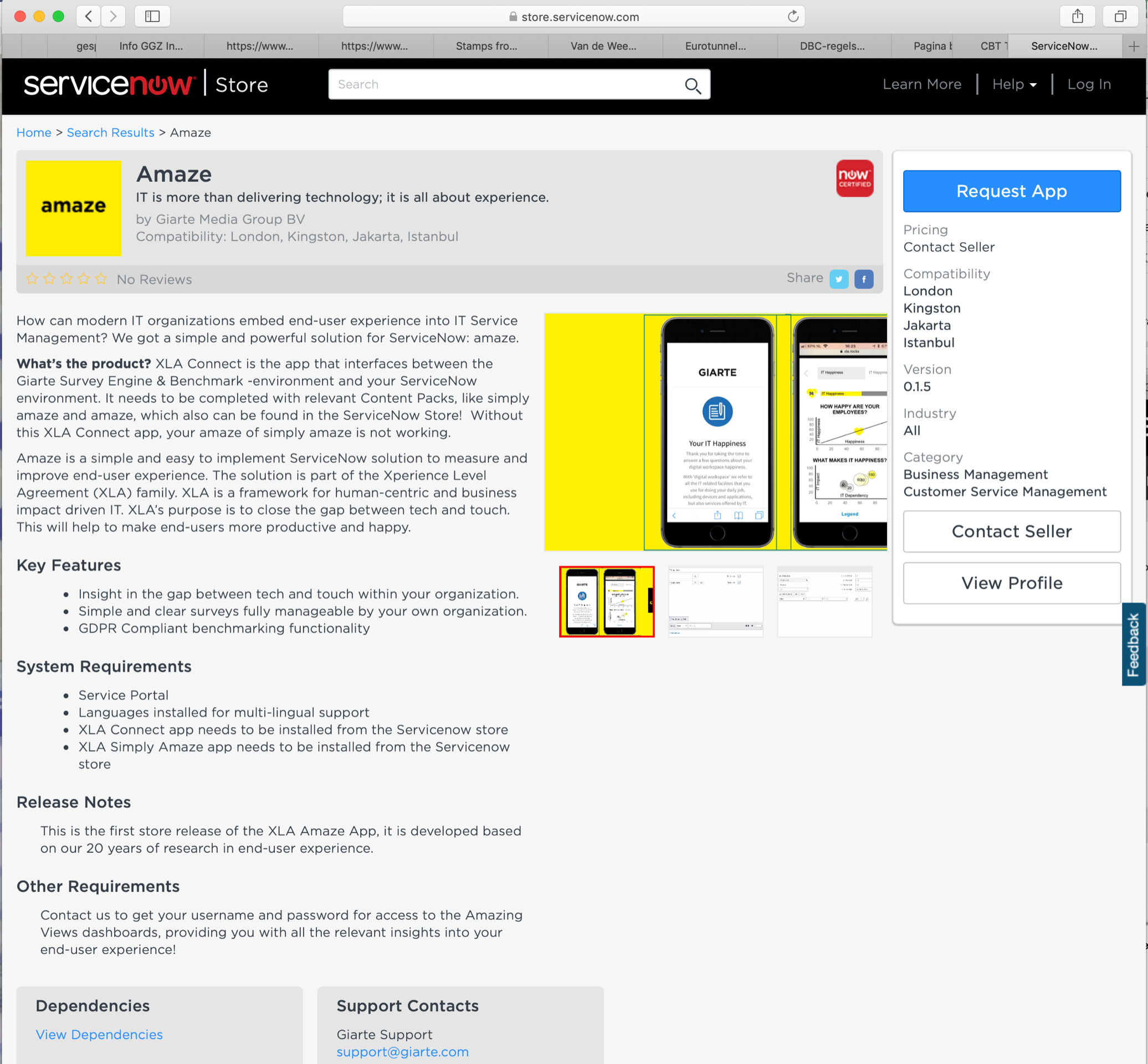 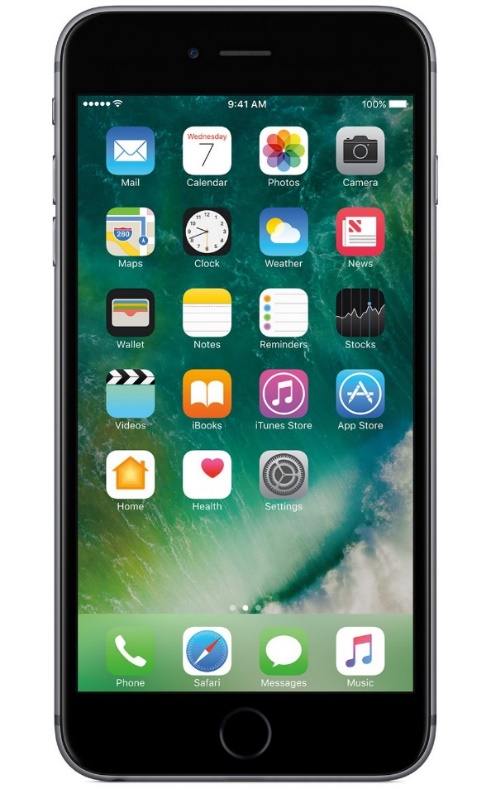 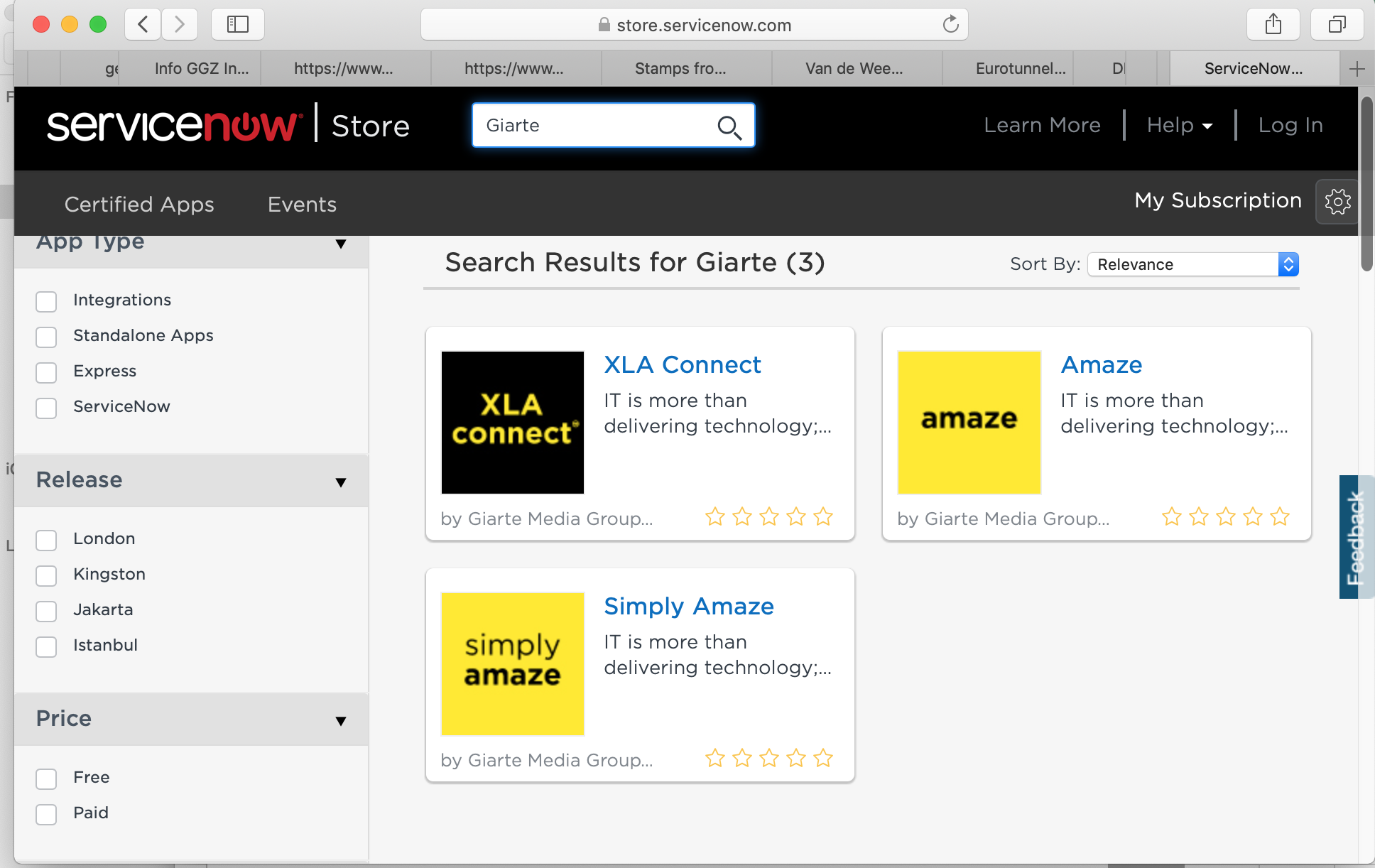 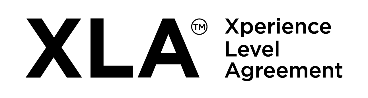 XLA
Philosophy
Movement
WHY
HOW
Methodology
WHAT
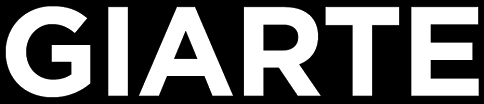 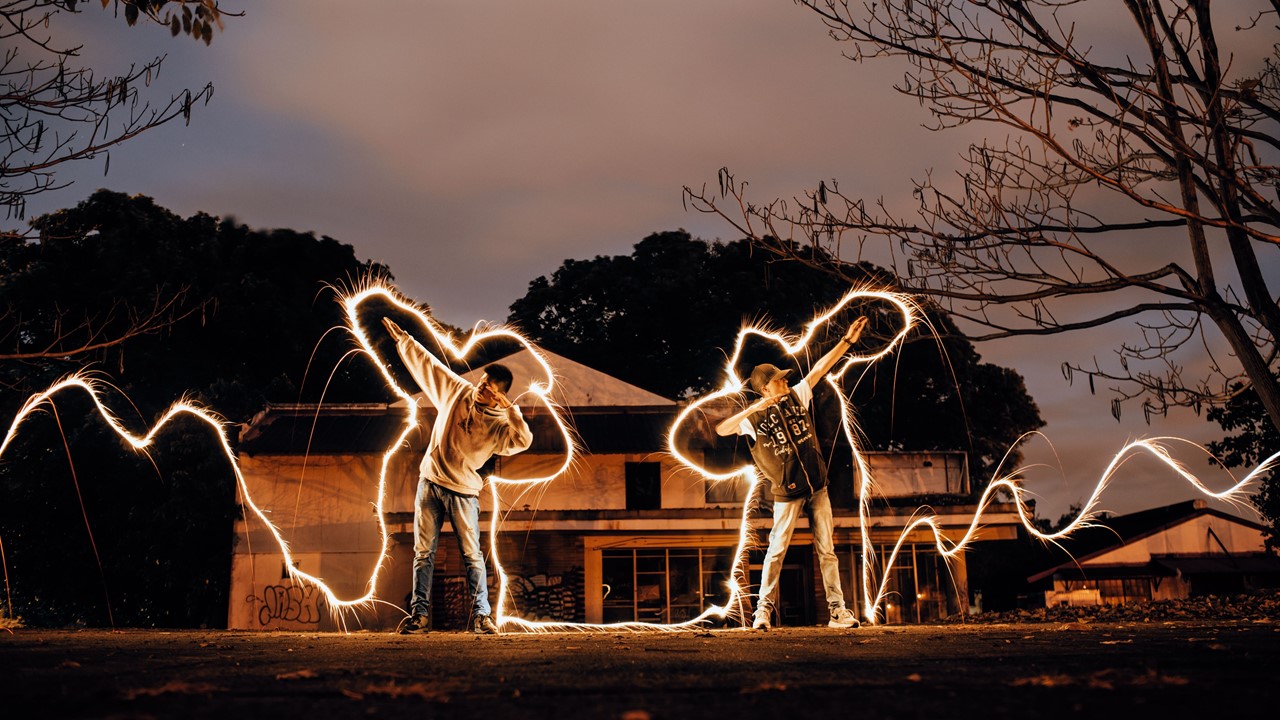 Focus on value
Think and work holistically
Keep it simple and practical
ITIL 4
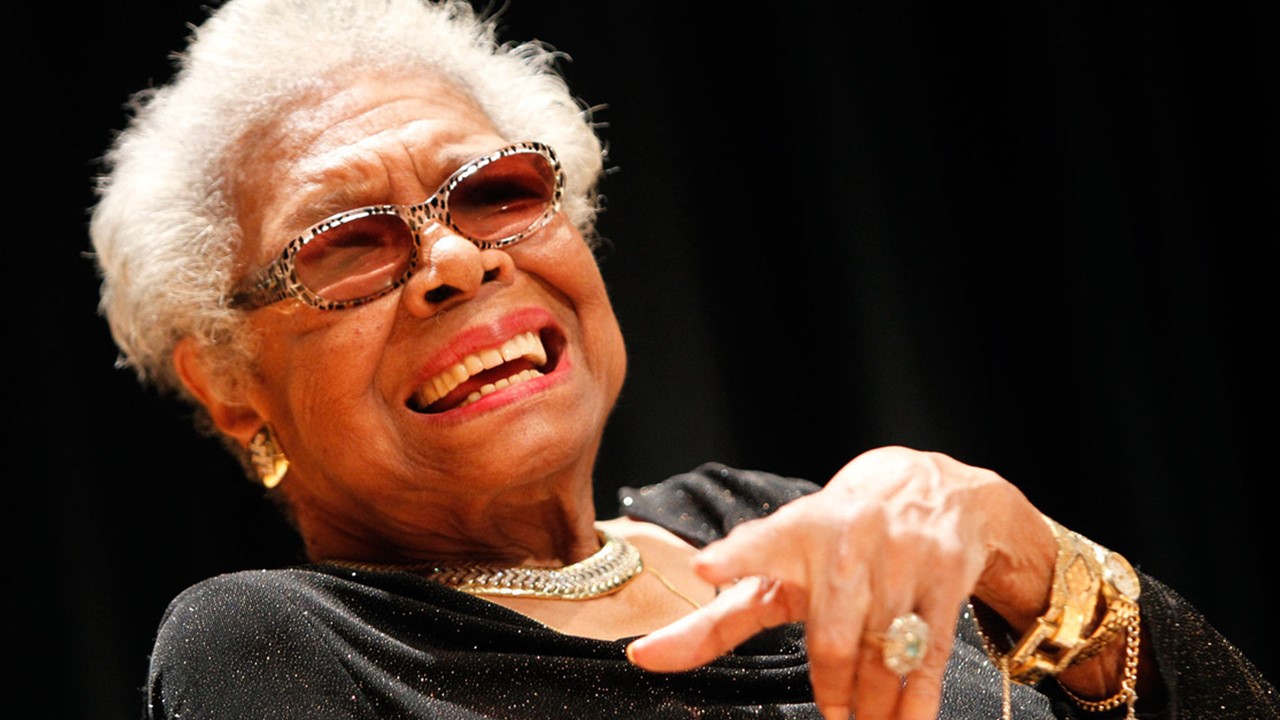 “People will forget what you said, people will forget what you did, but people will never forget how you made them feel.”
Maya Angelou
1928 – 2014
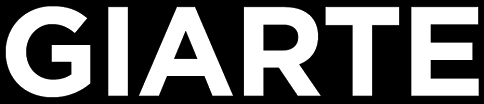 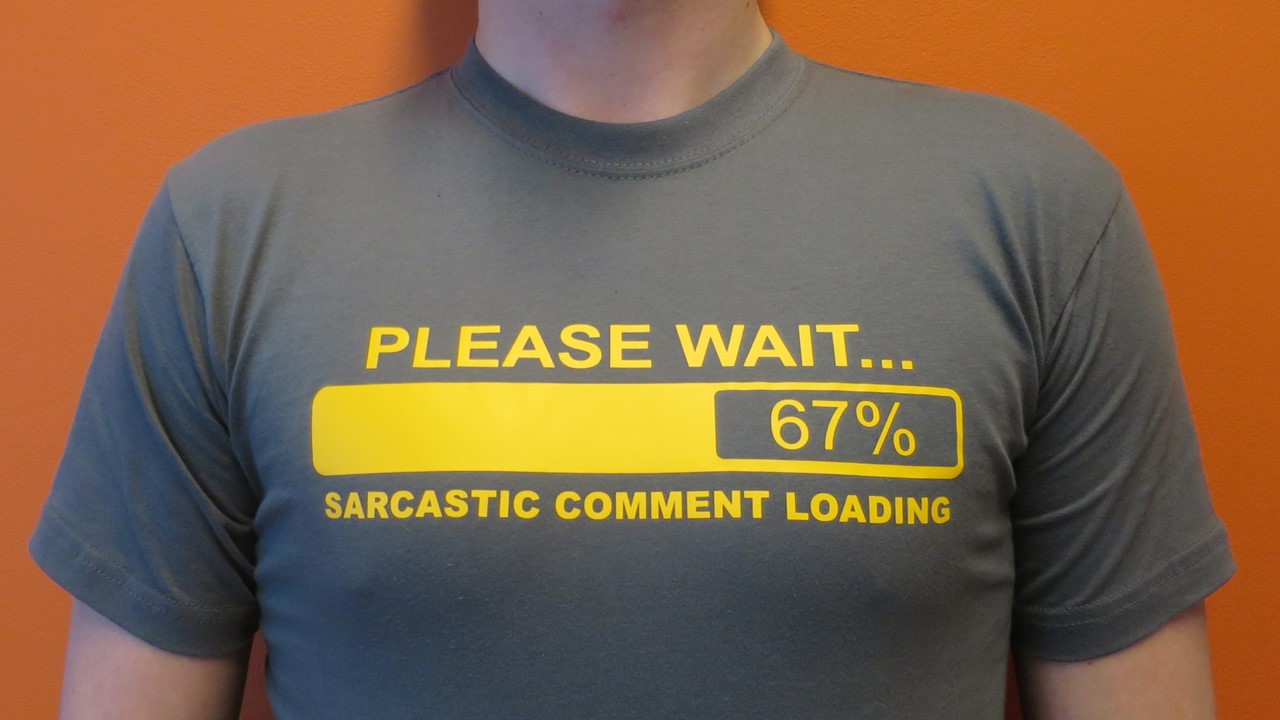 marco.gianotten@giarte.com
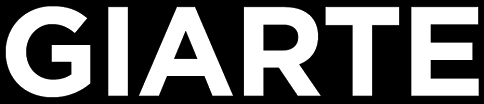